INICIO RÁPIDO
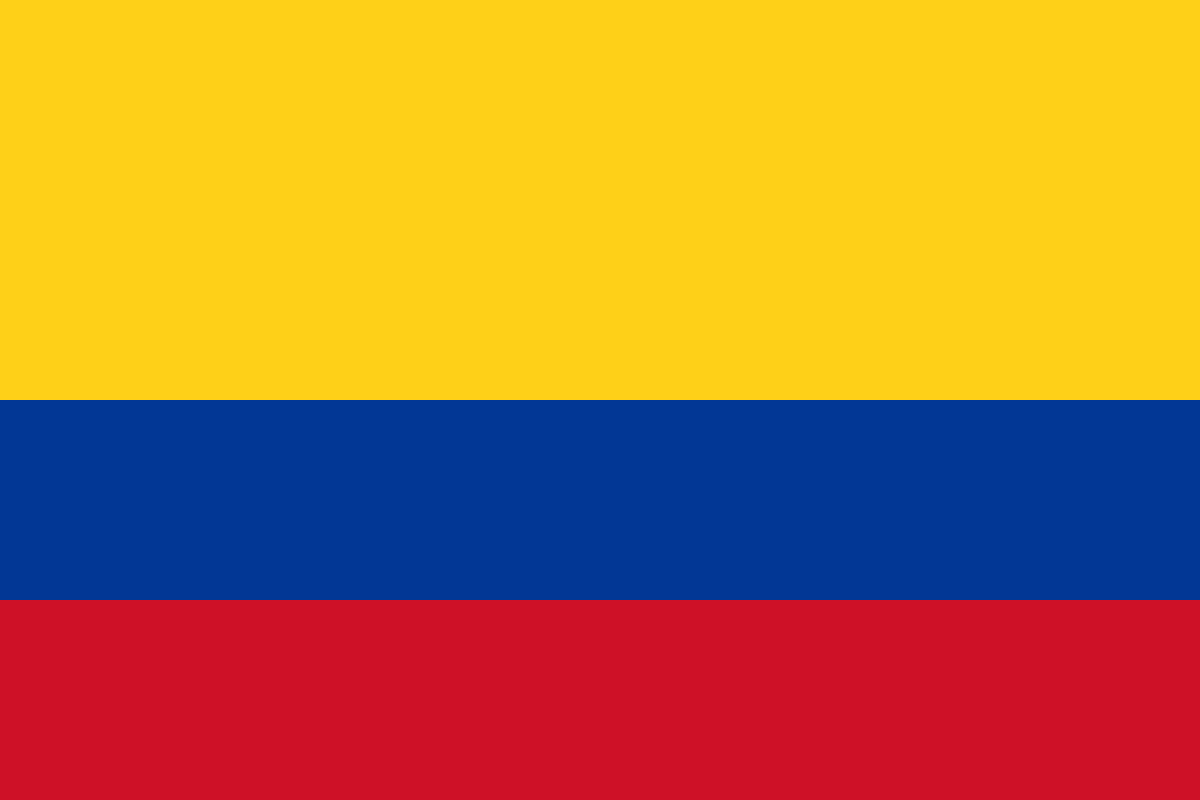 $ 375,000
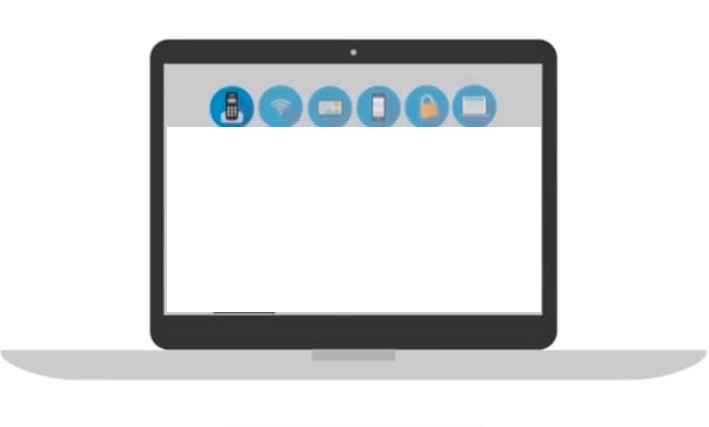 8
Telefonía celular
Televisión 
Viajes
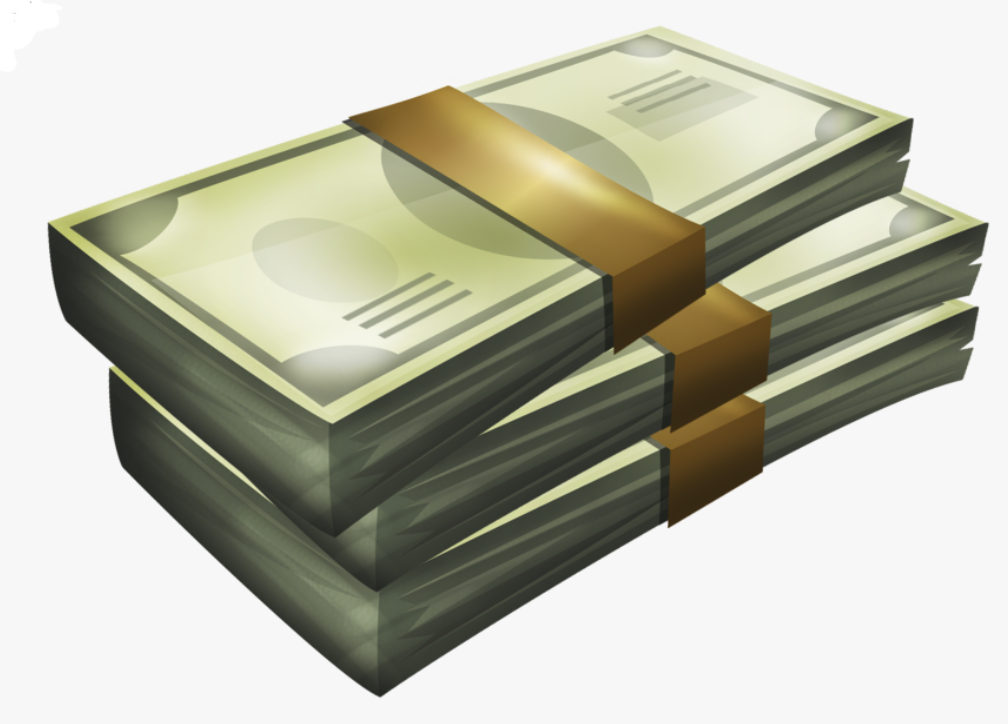 +$1,000,000 
$1,375,000
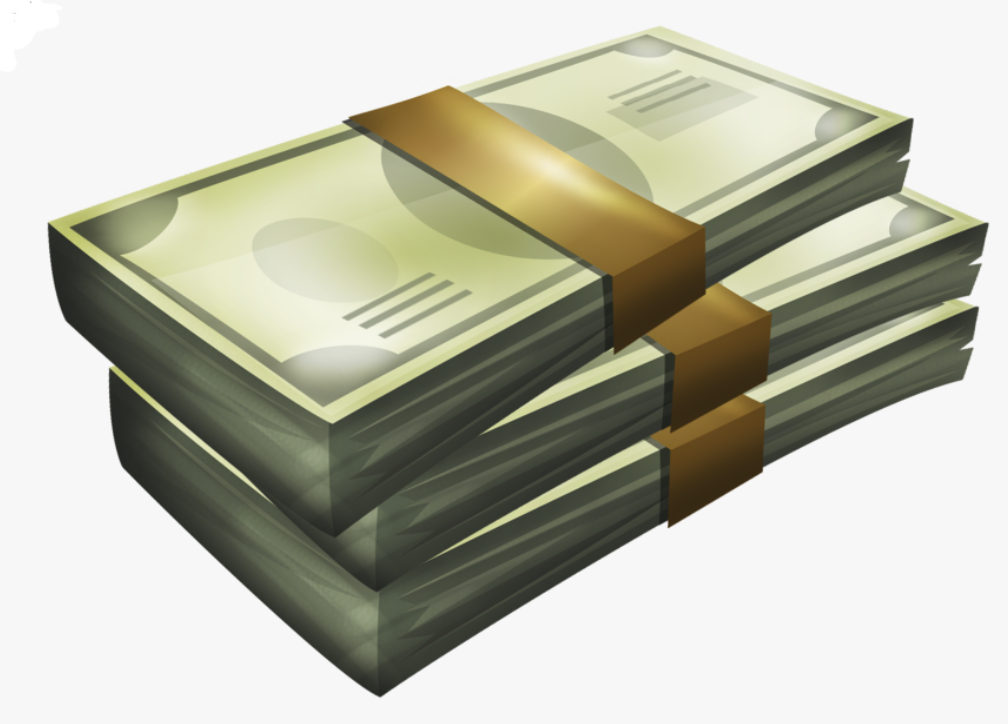 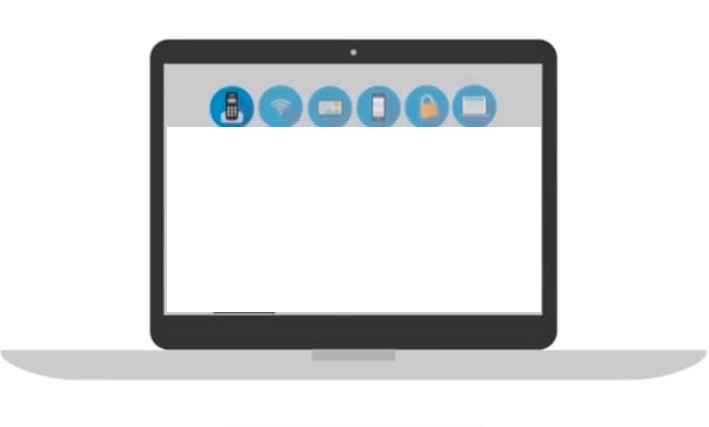 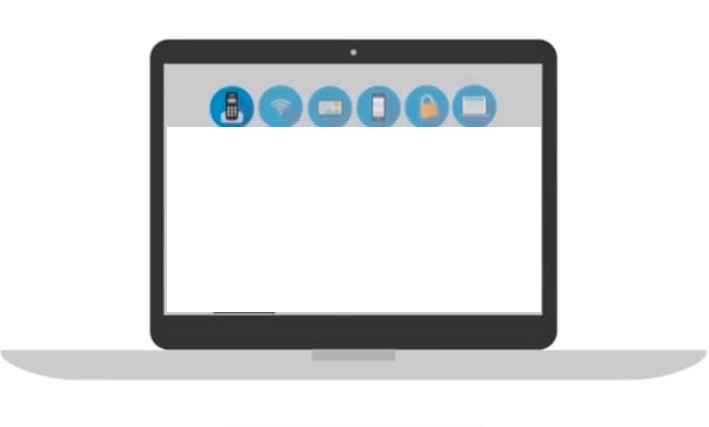 8
8
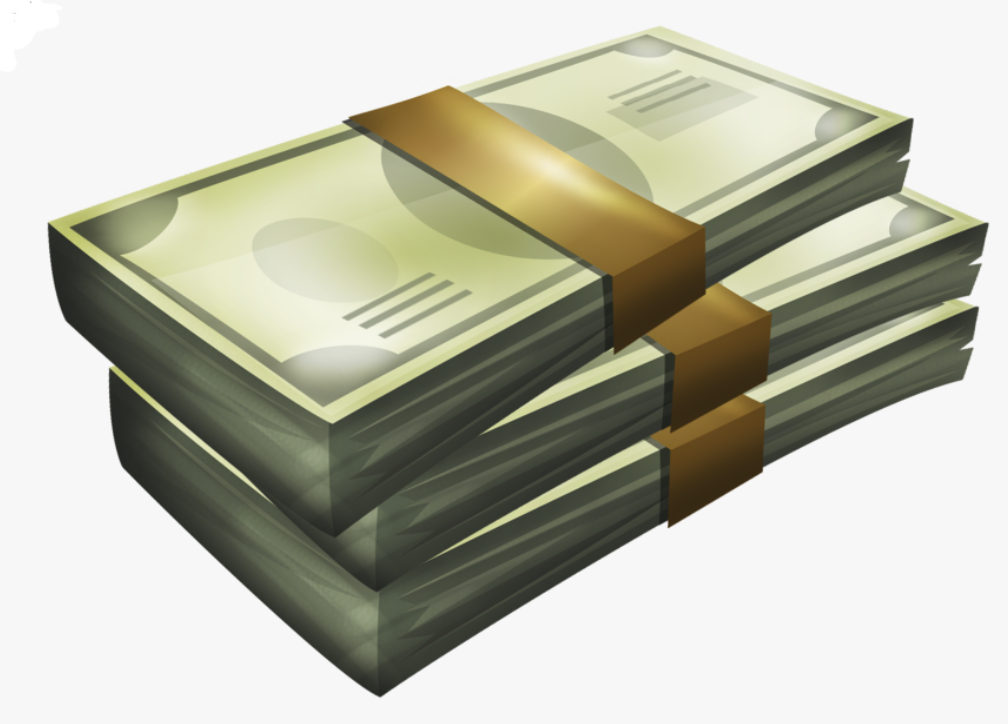 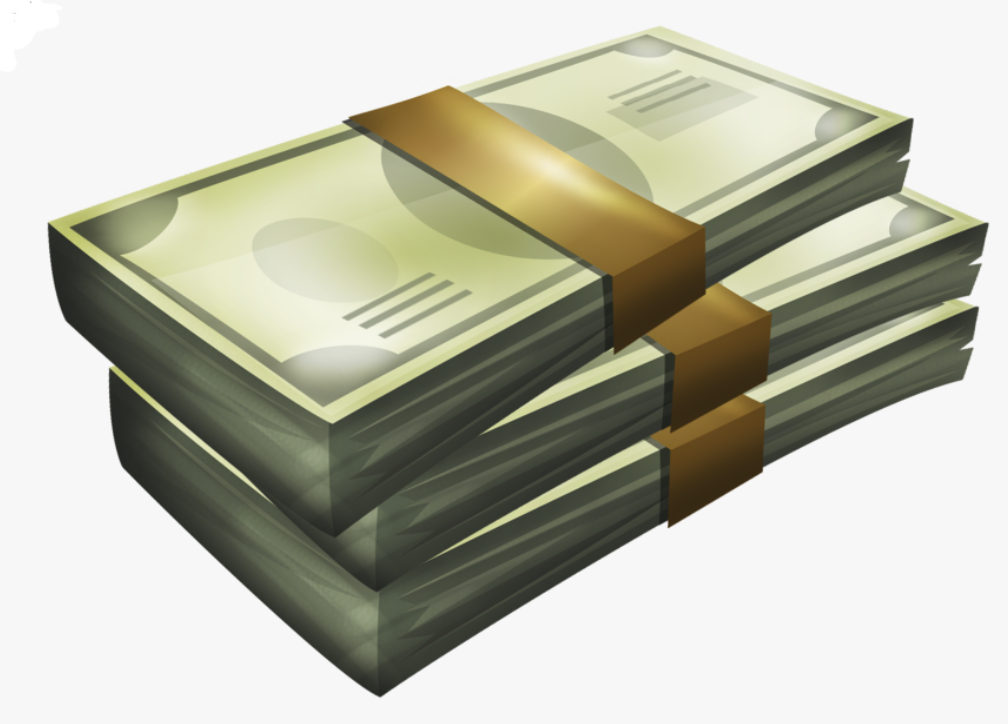 INICIO RÁPIDO
MES 2
$1,375,000
+$5,000,000 
$6,375,000
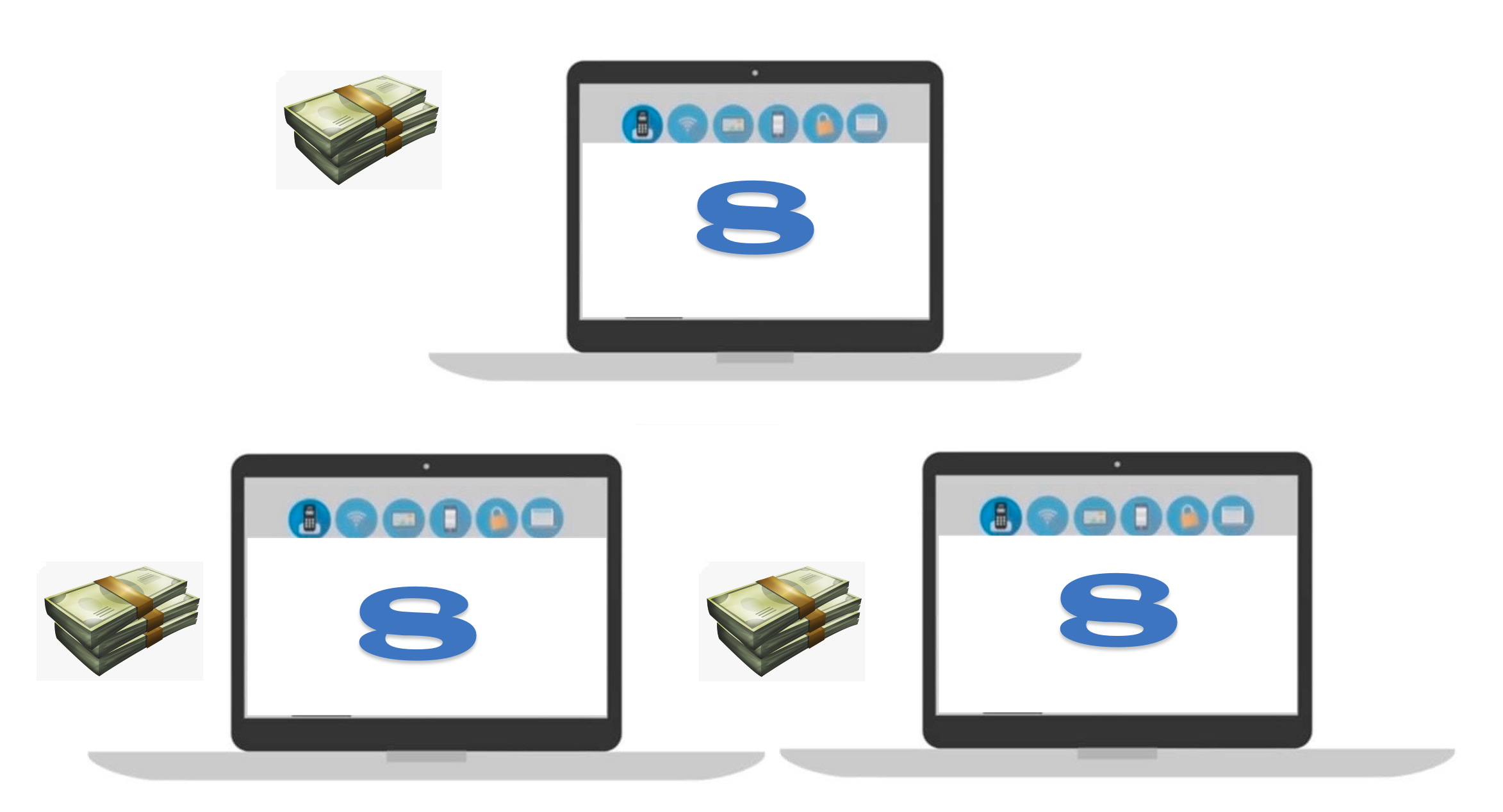 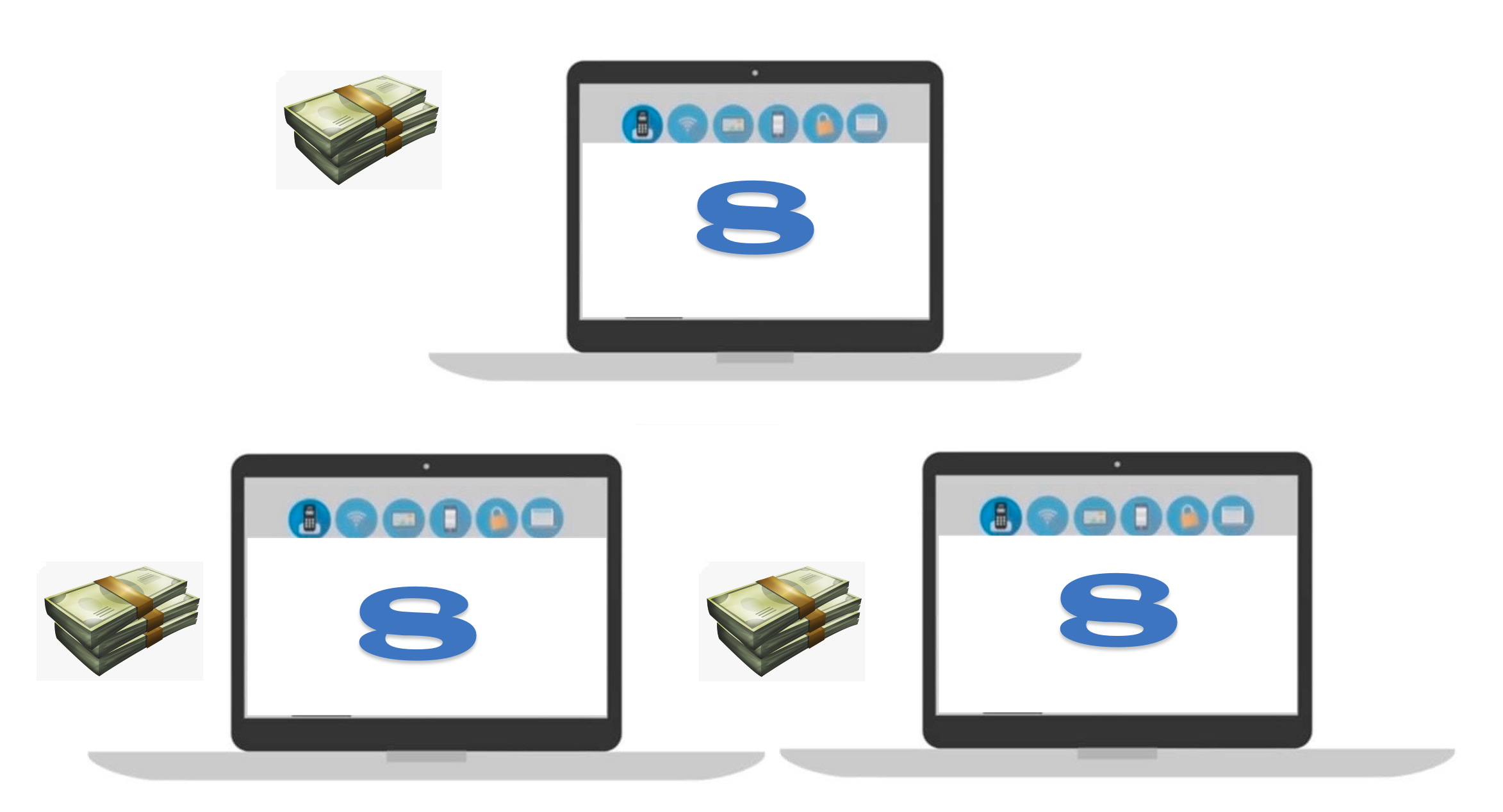 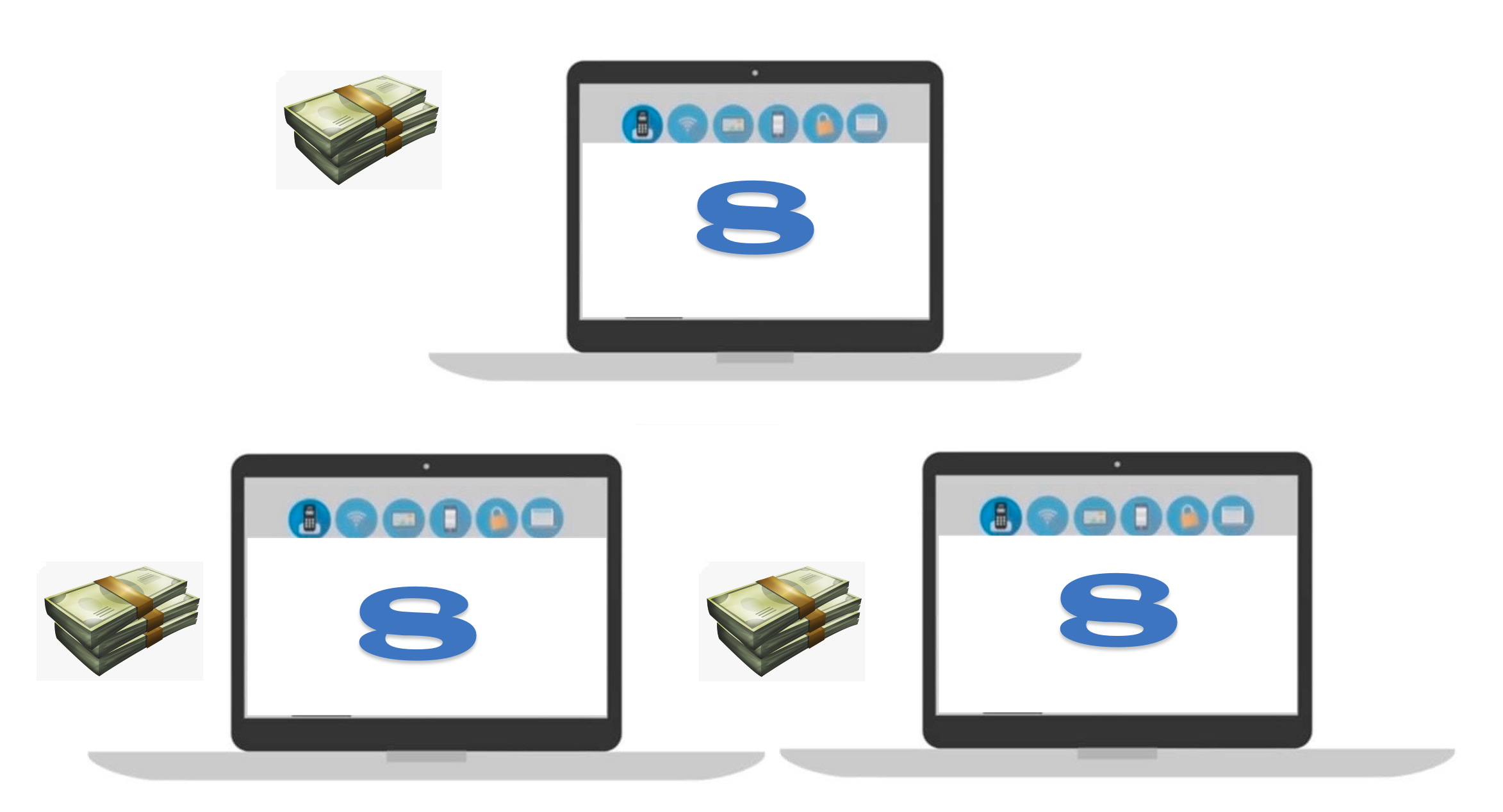 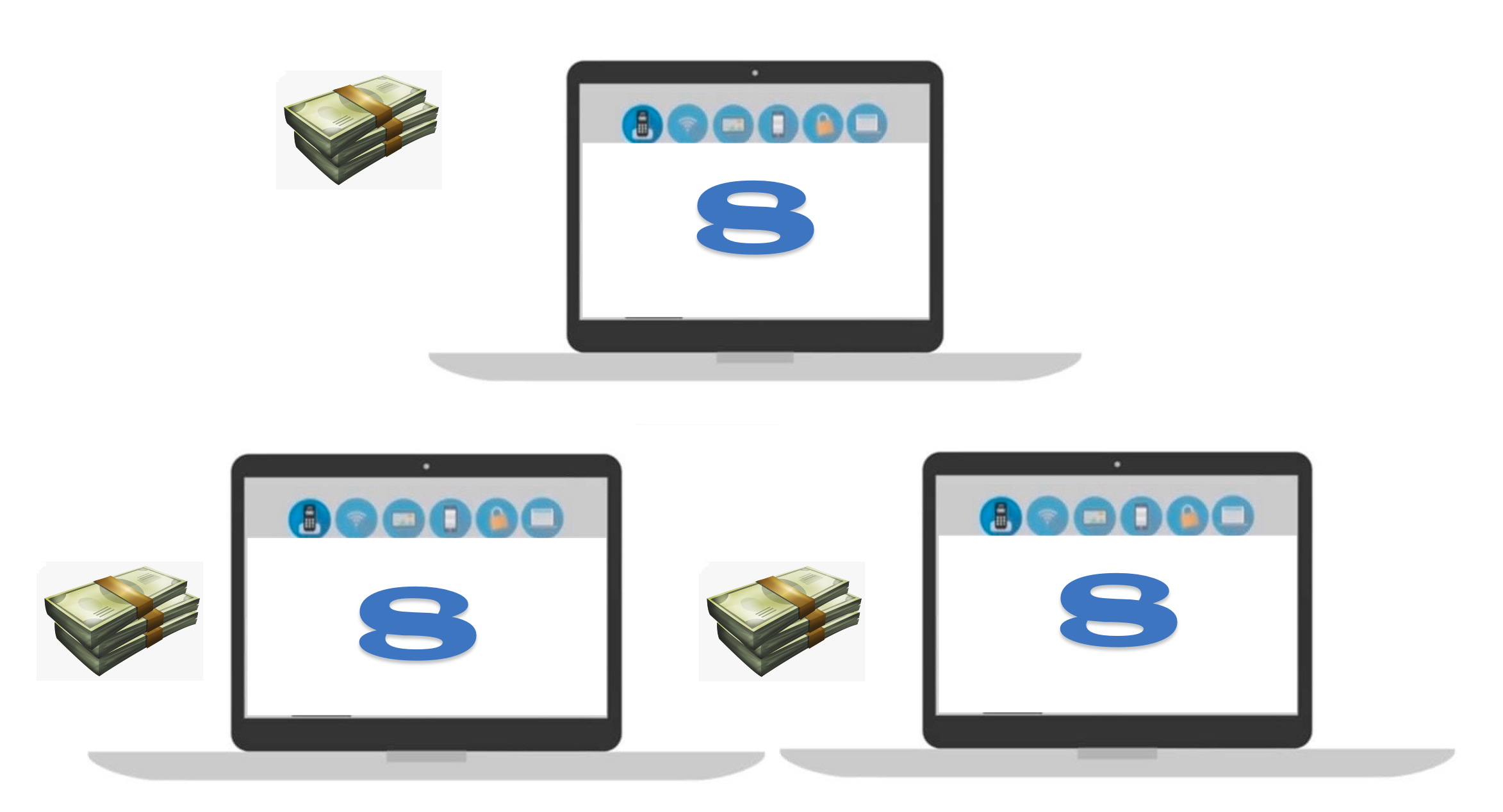 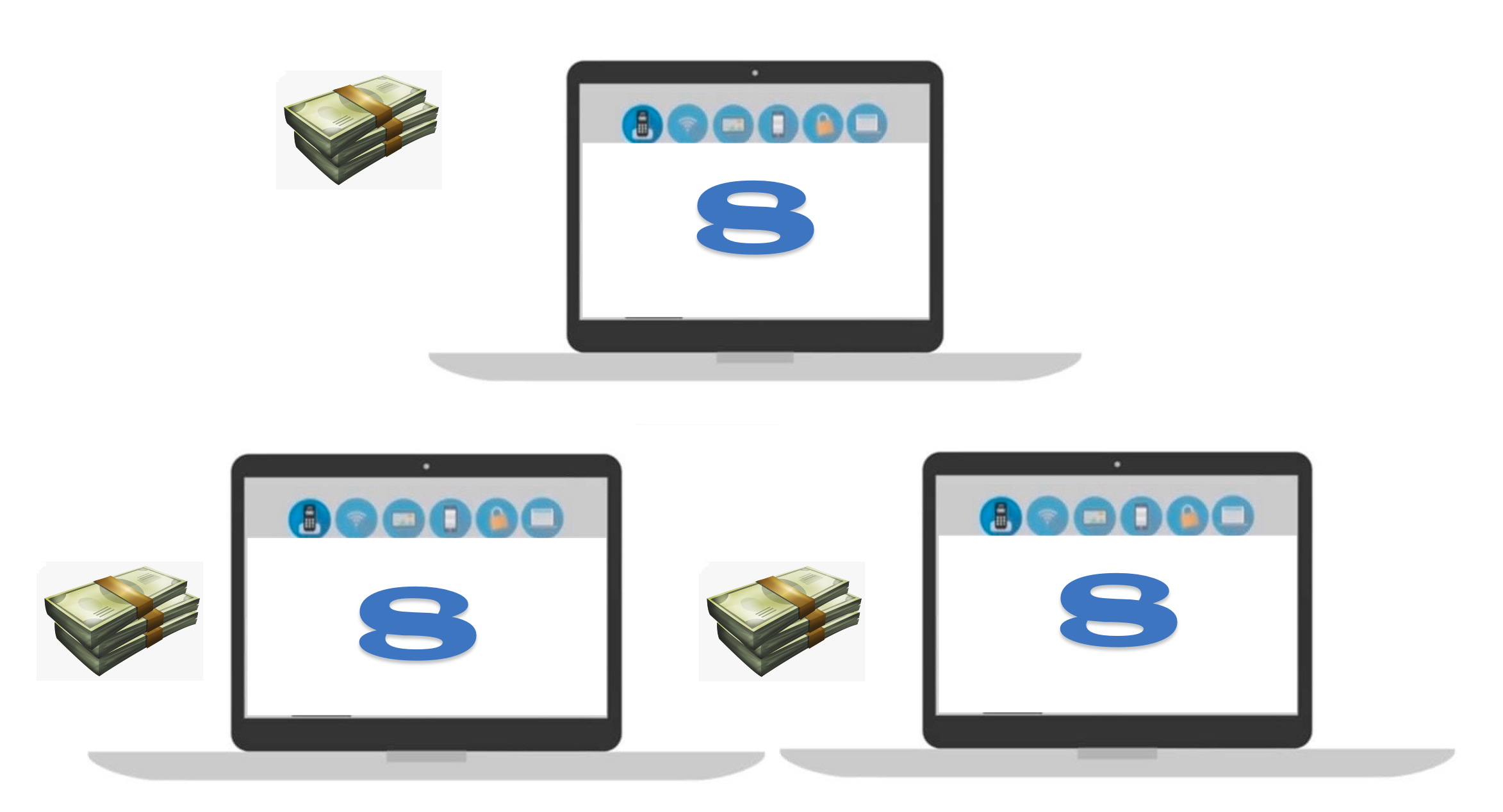 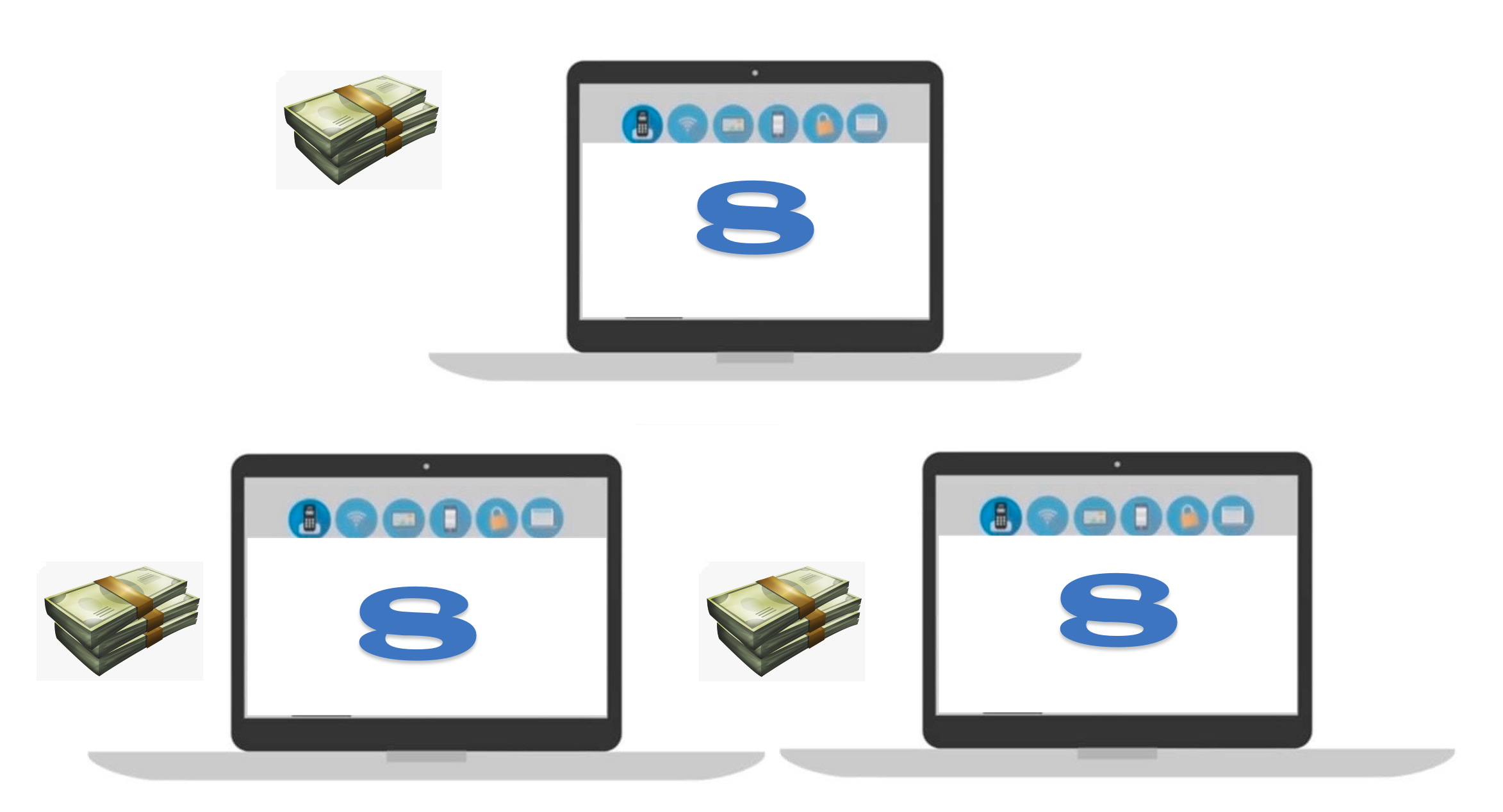 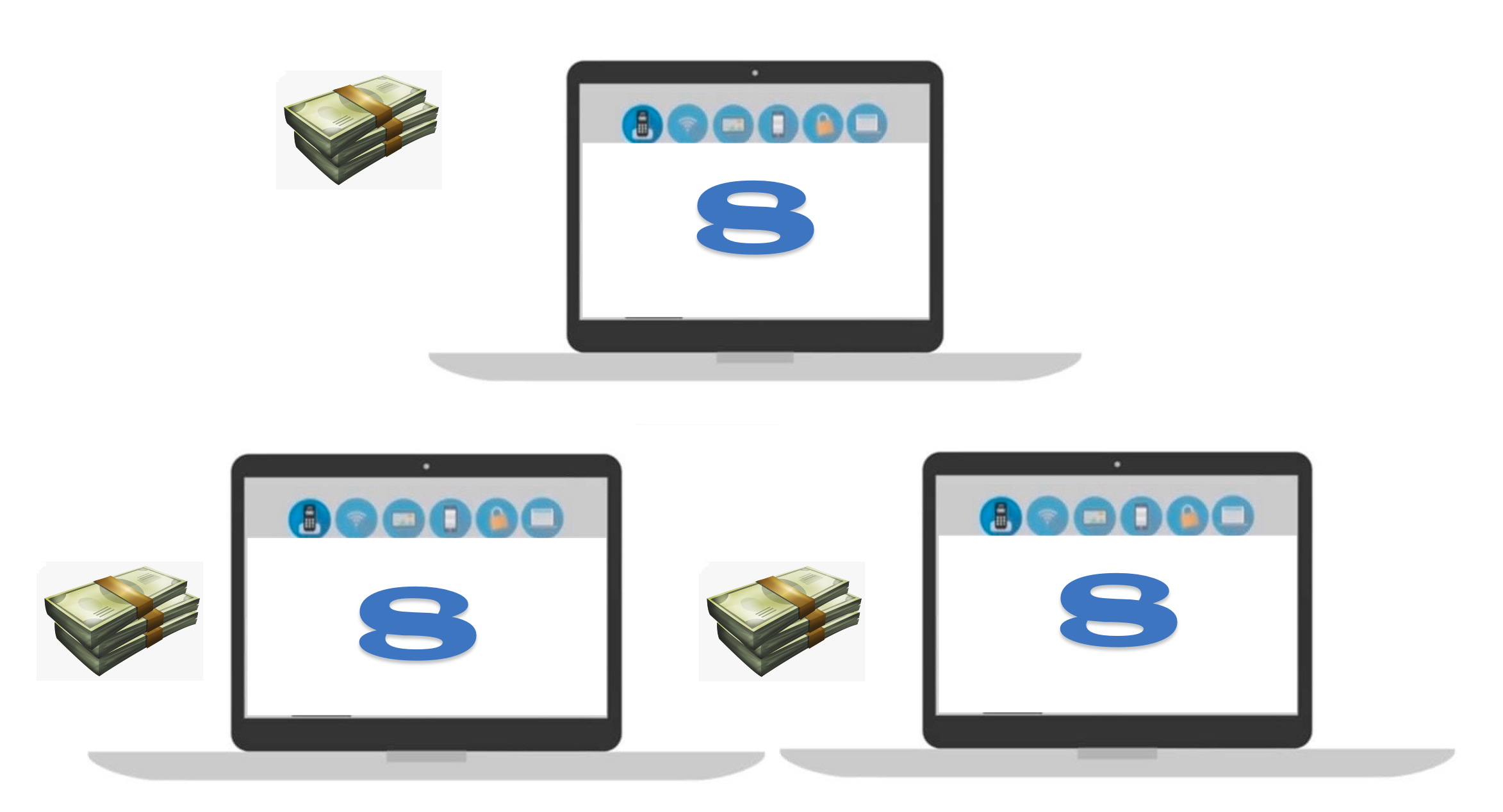 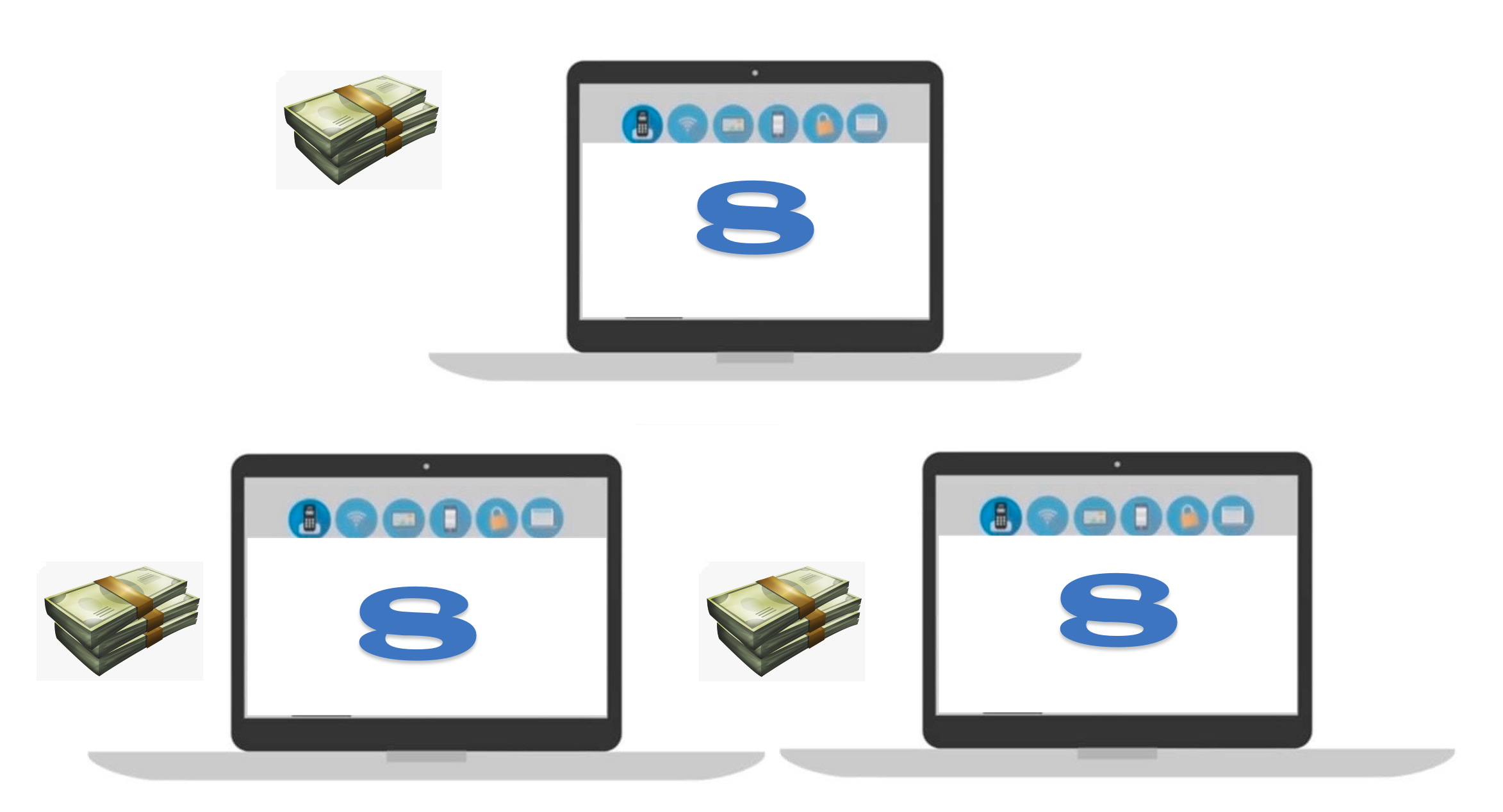 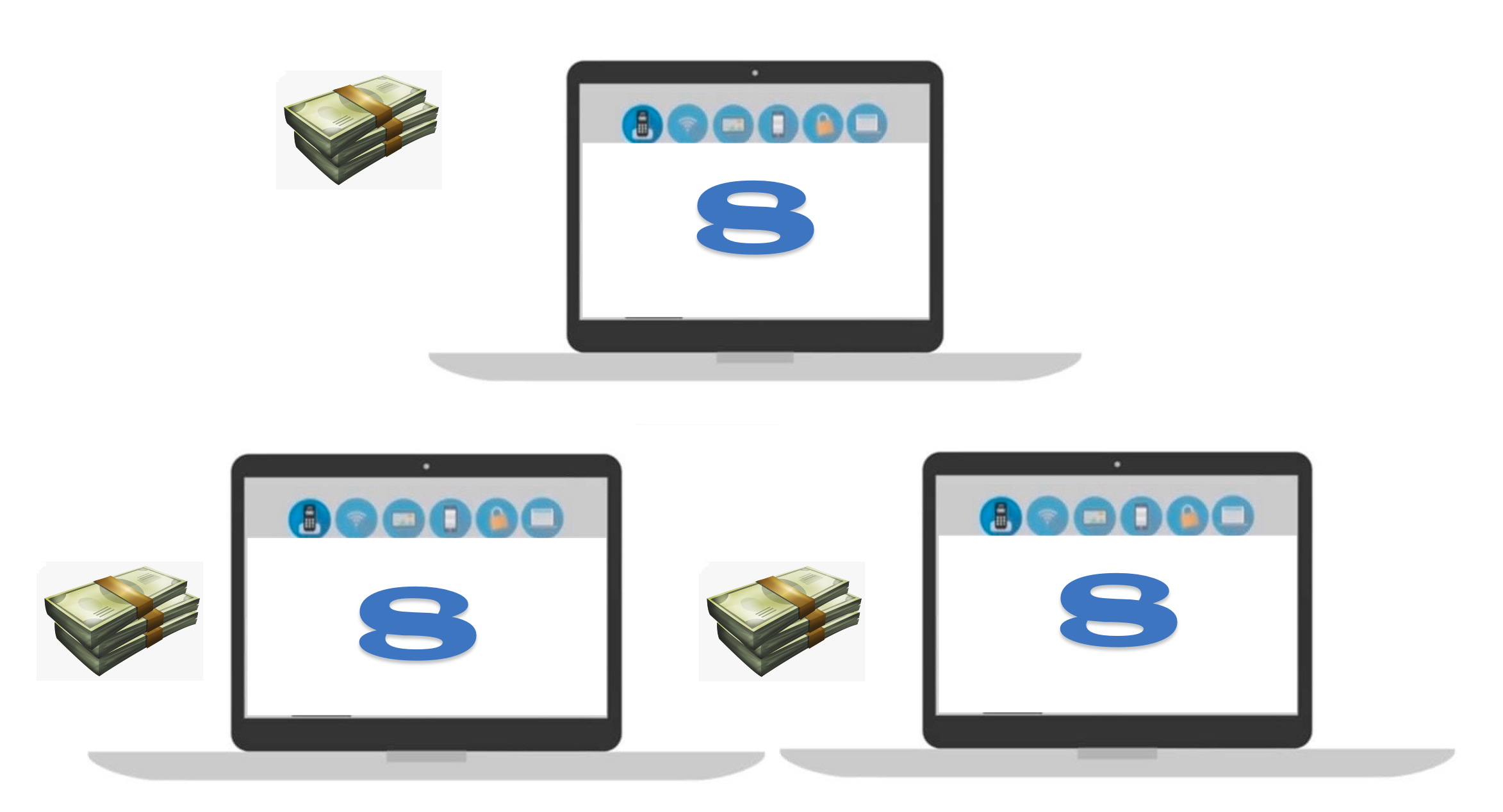 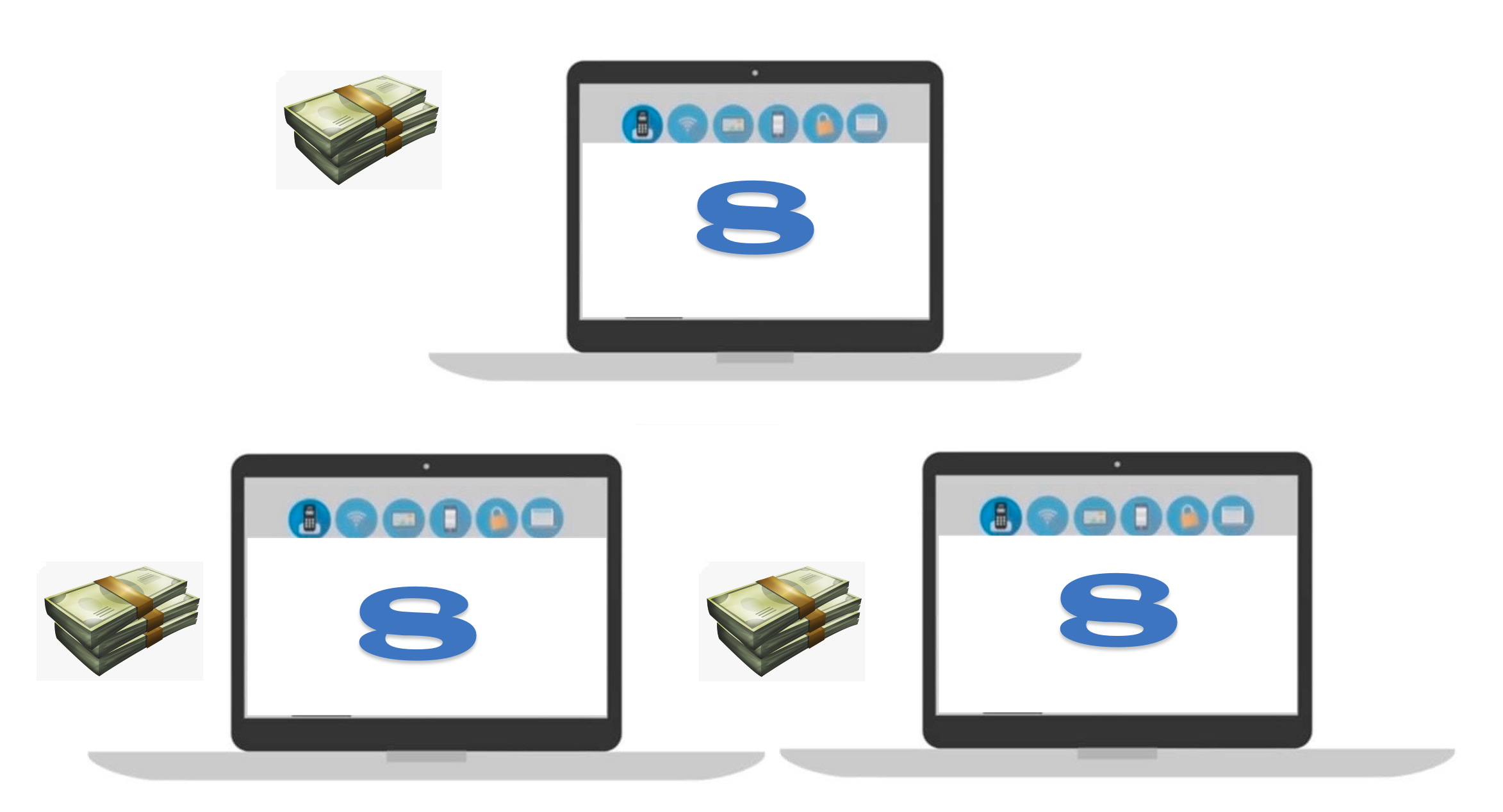 INICIO RÁPIDO
MES 3 - 4
$6,375,000
+$15,000,000
$21,375,000
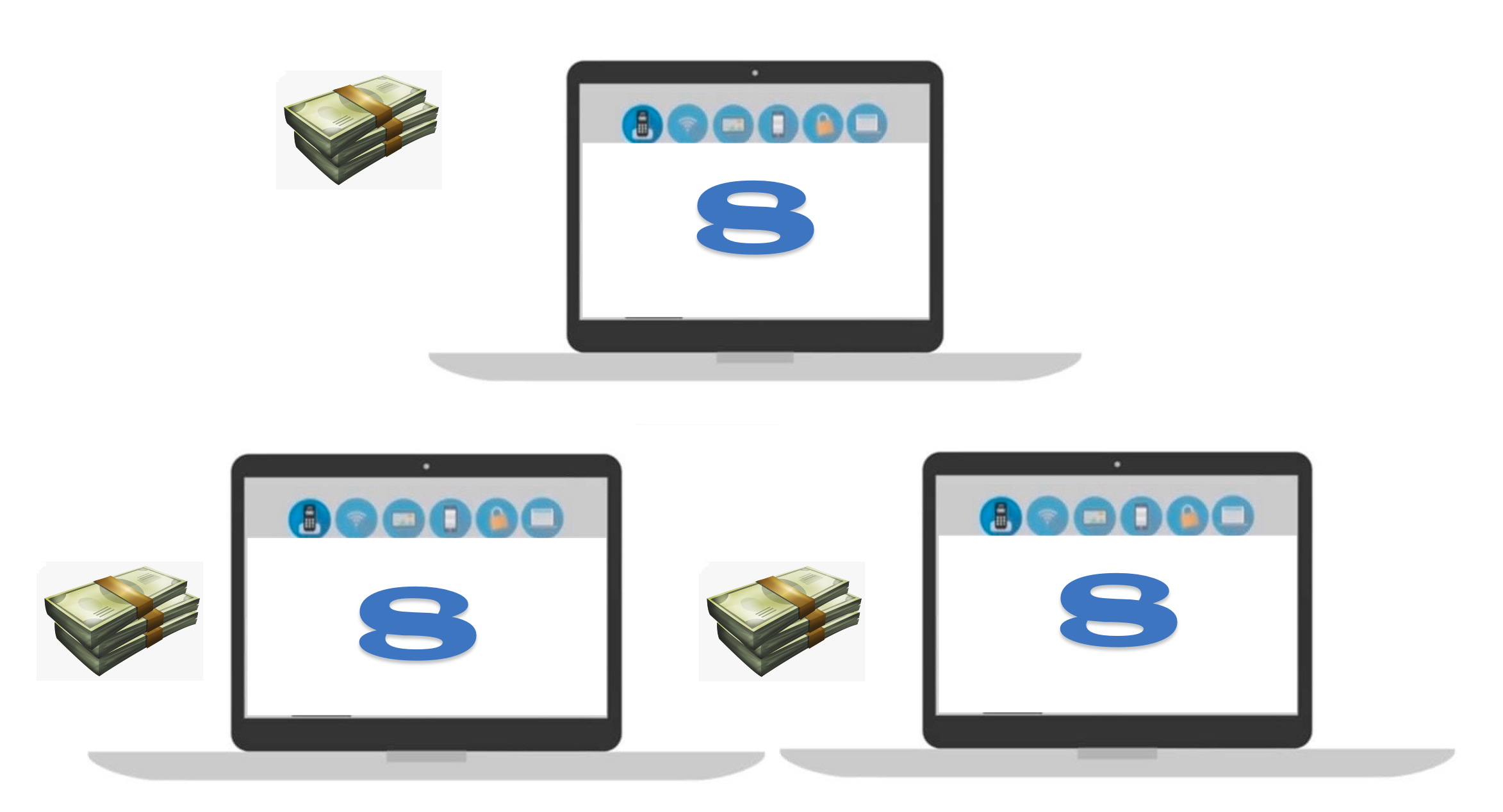 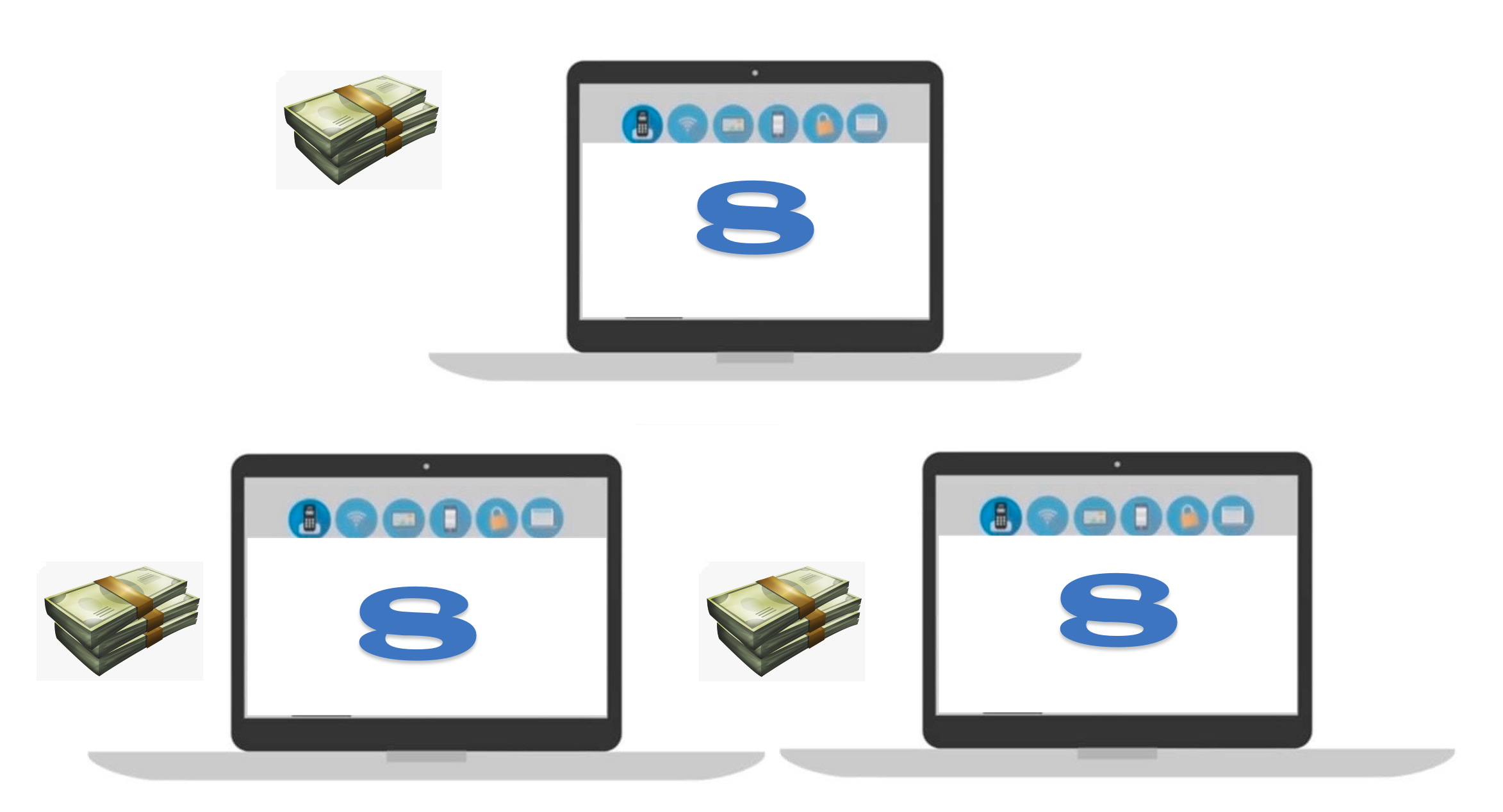 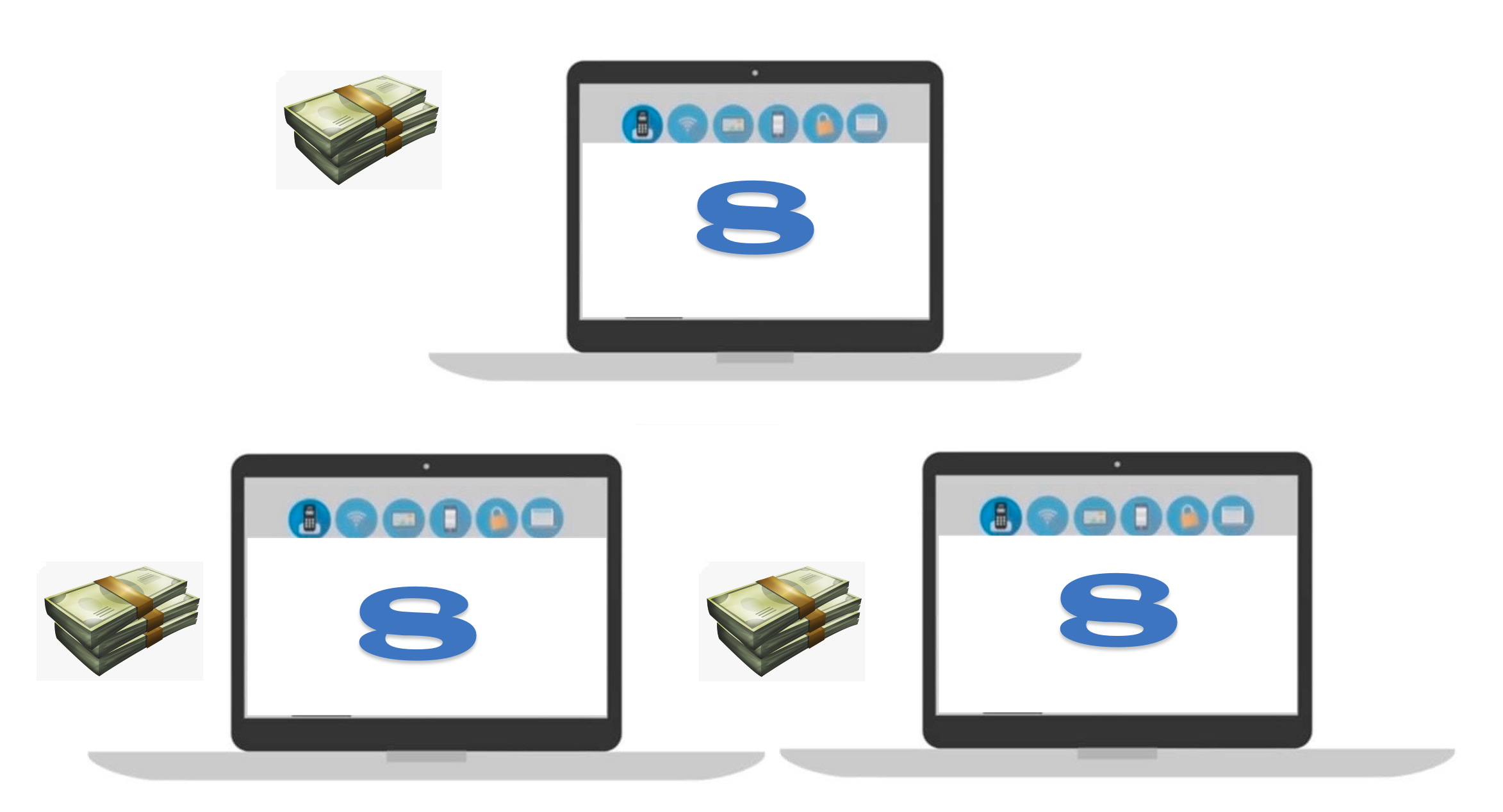 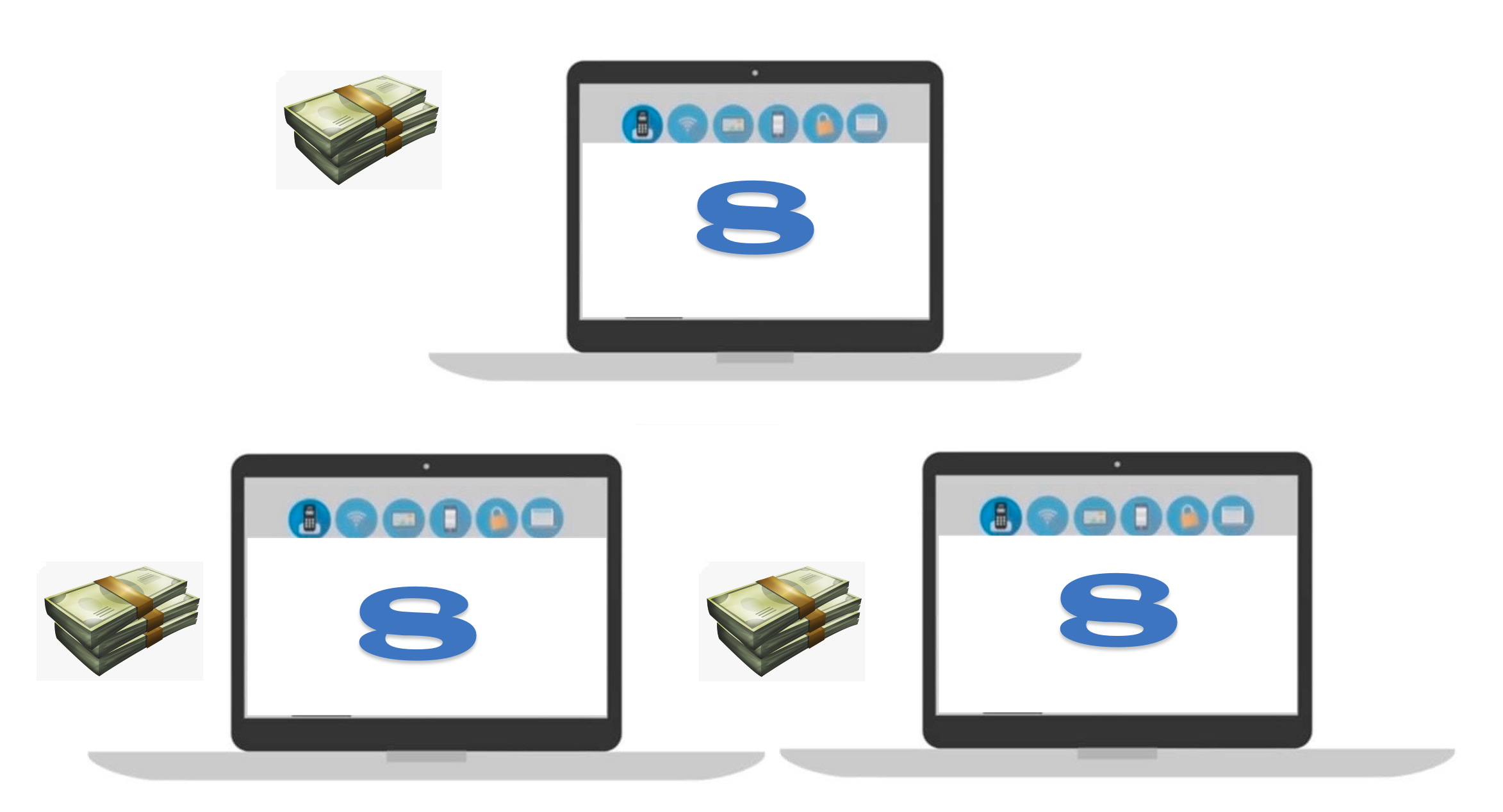 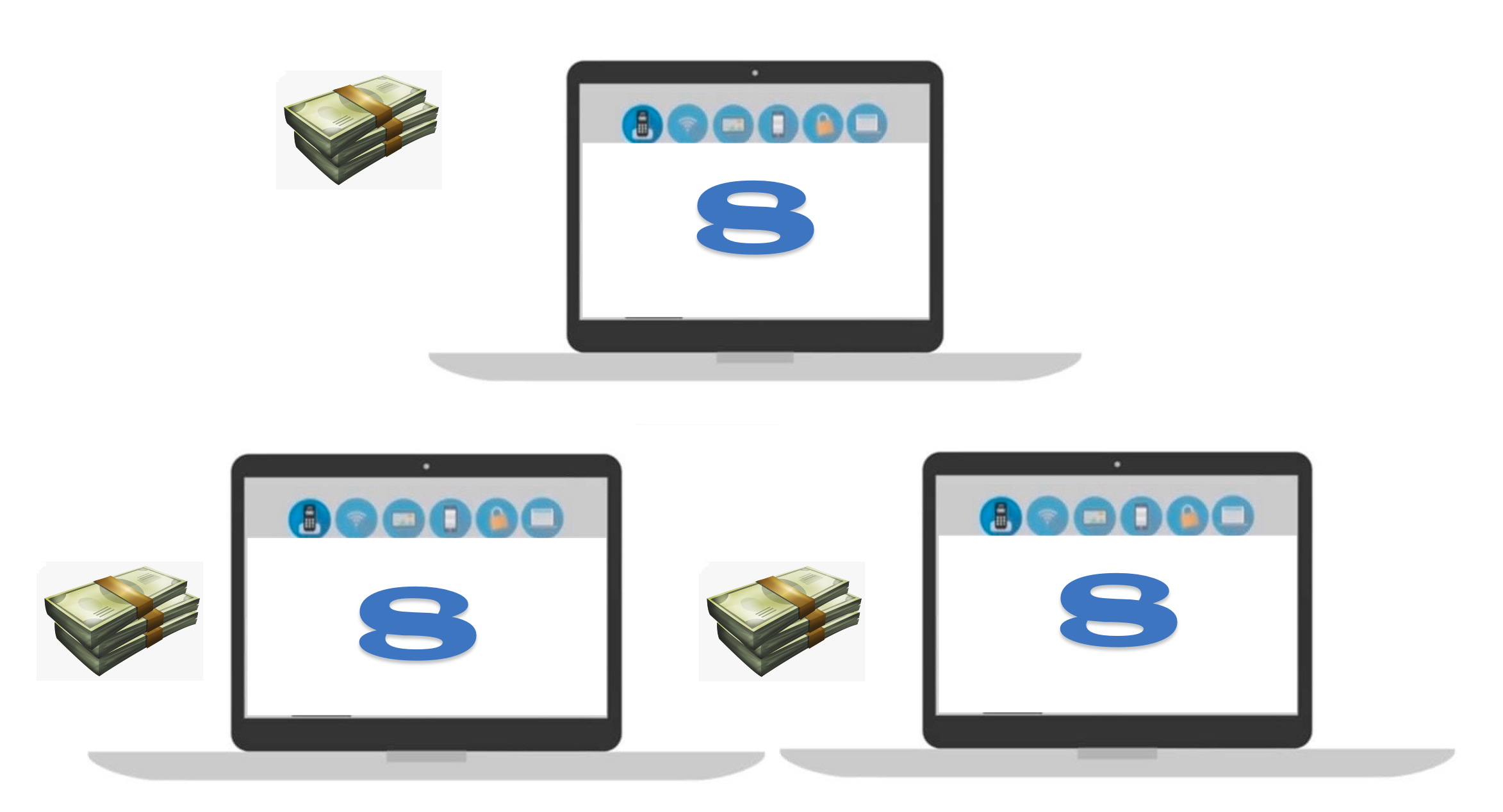 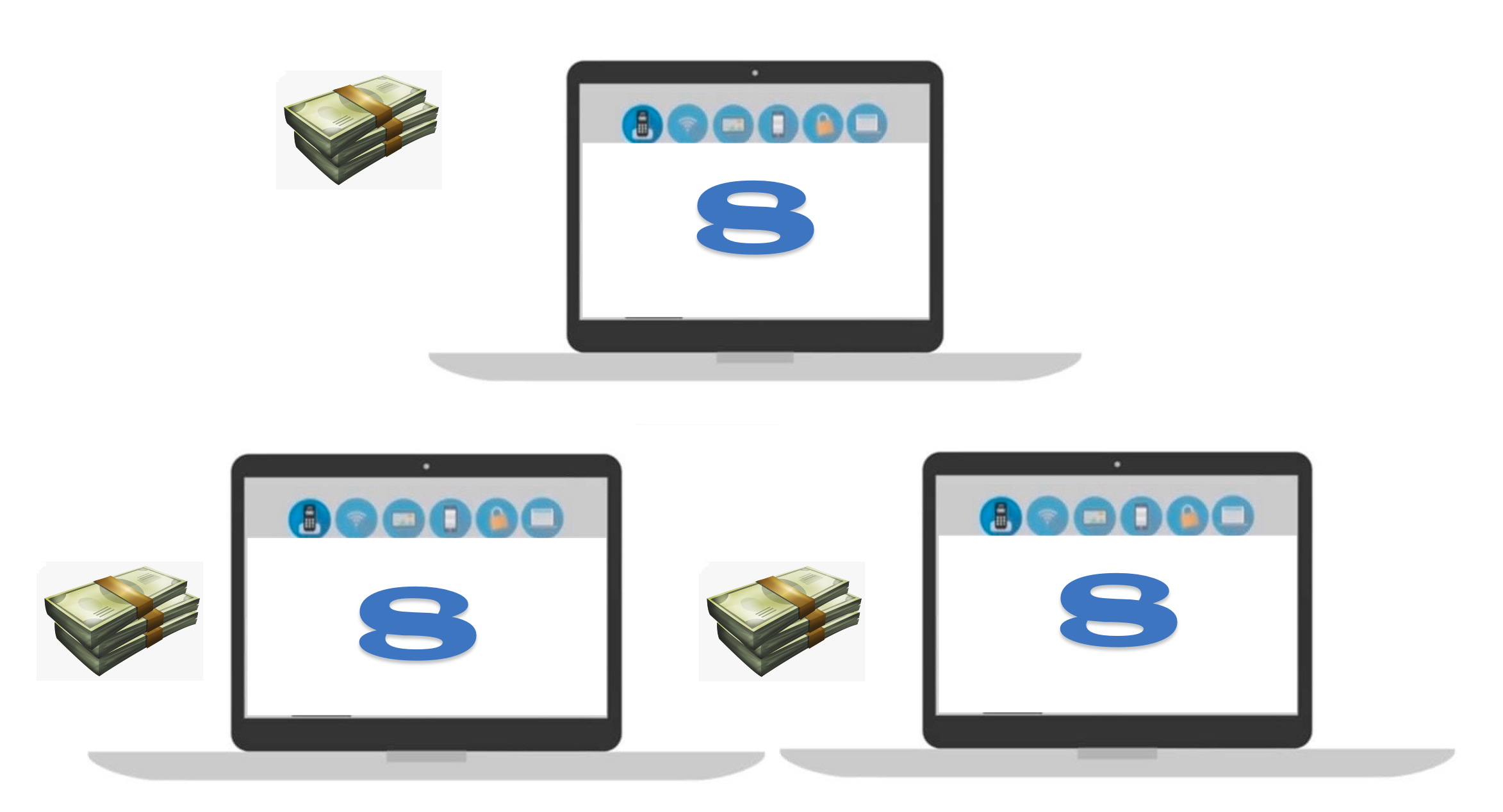 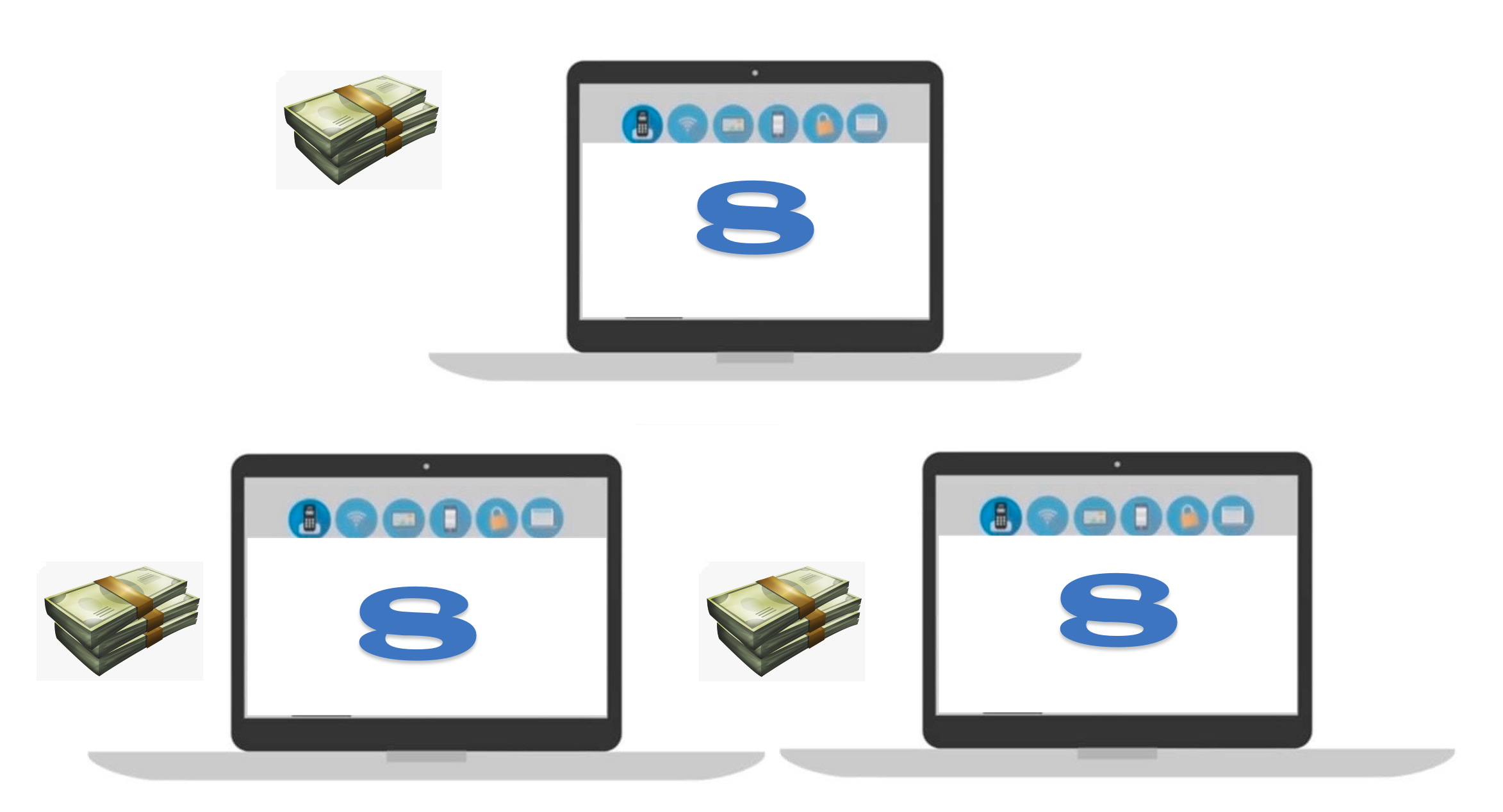 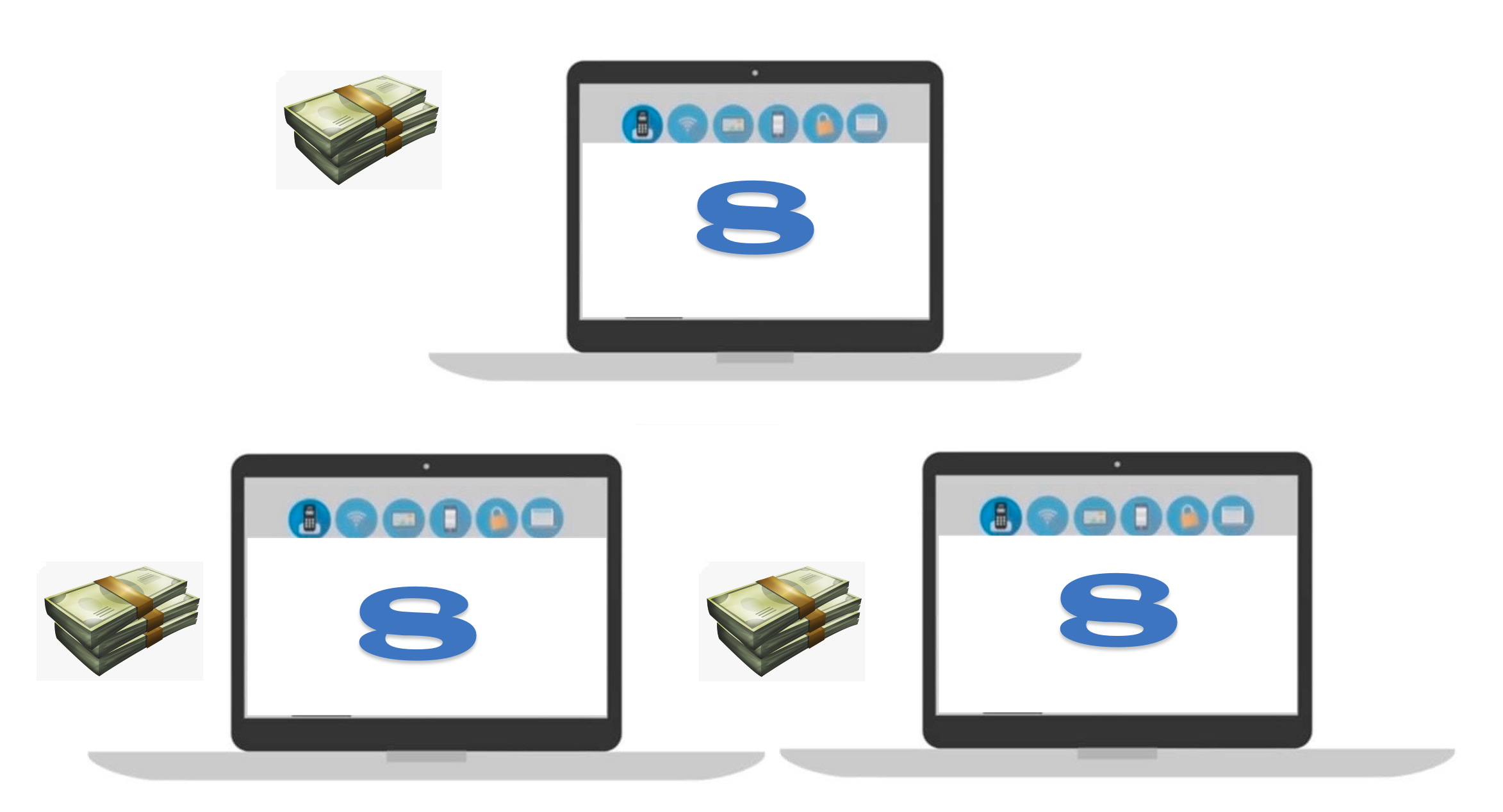 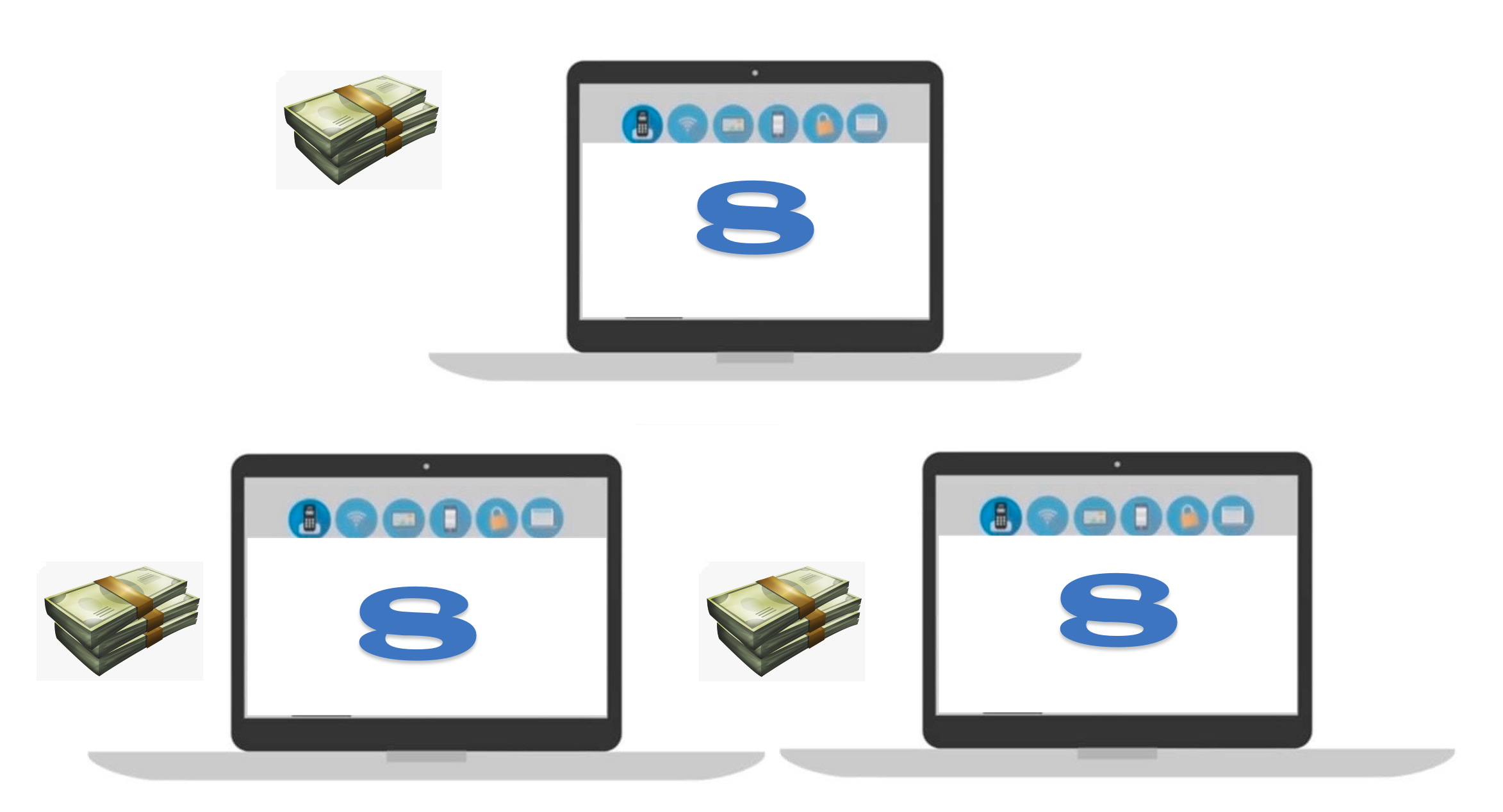 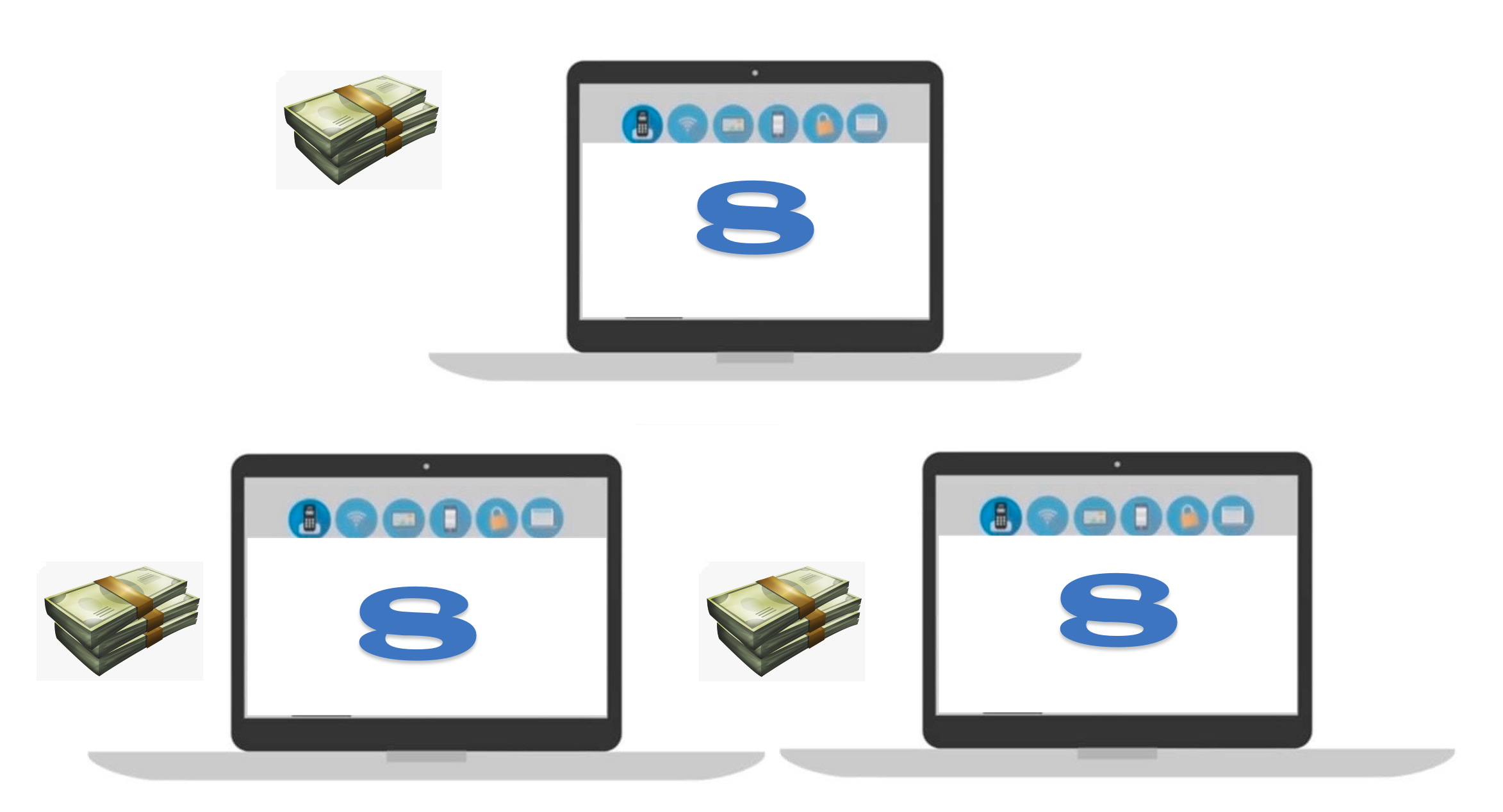 200 SERVICIOS =TC
300 SERVICIOS = TC+BONO $15,000,000
INICIO RÁPIDO
1 AÑO
$21,375,000
+$40,000,000
$61,375,000
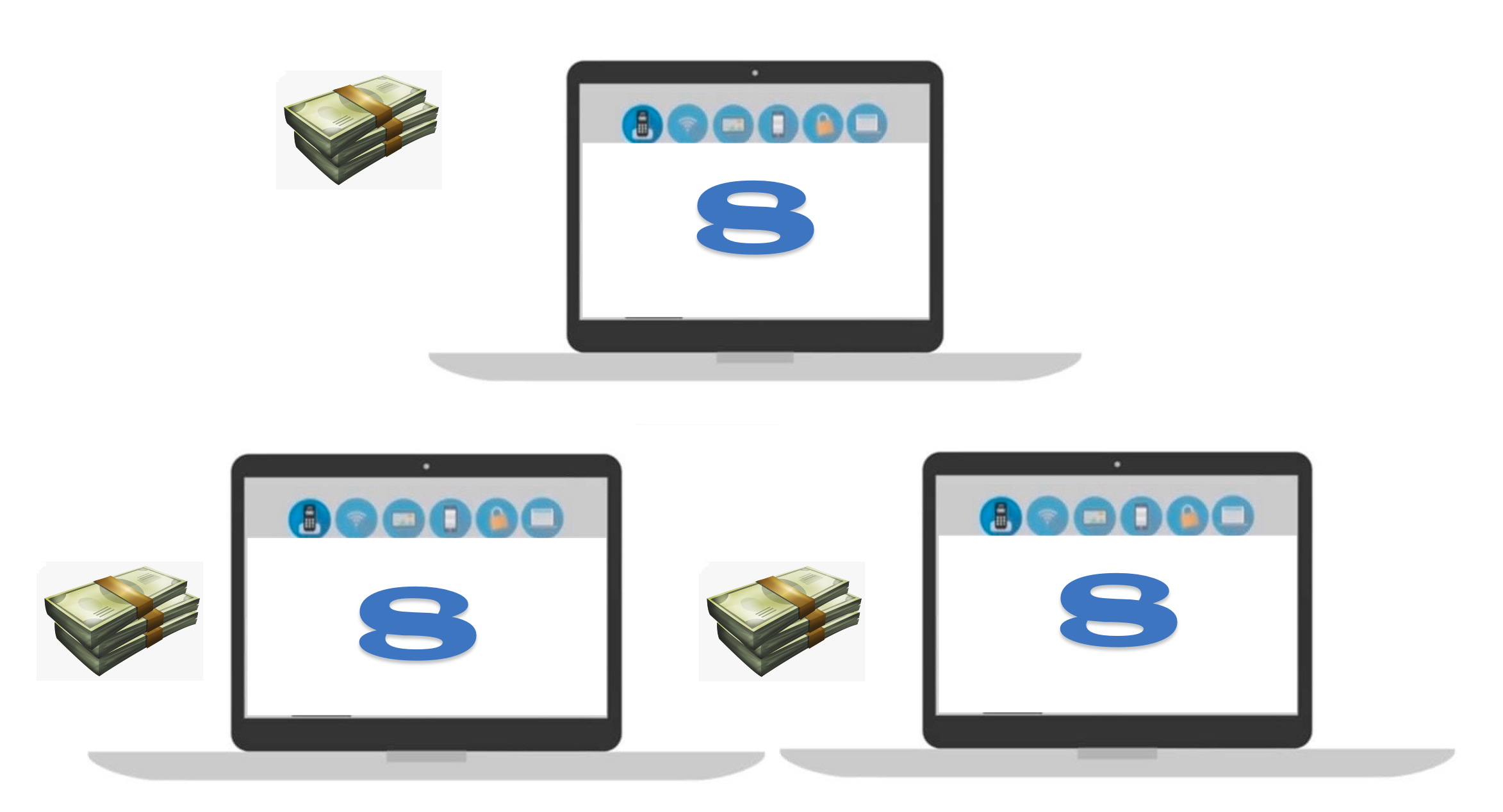 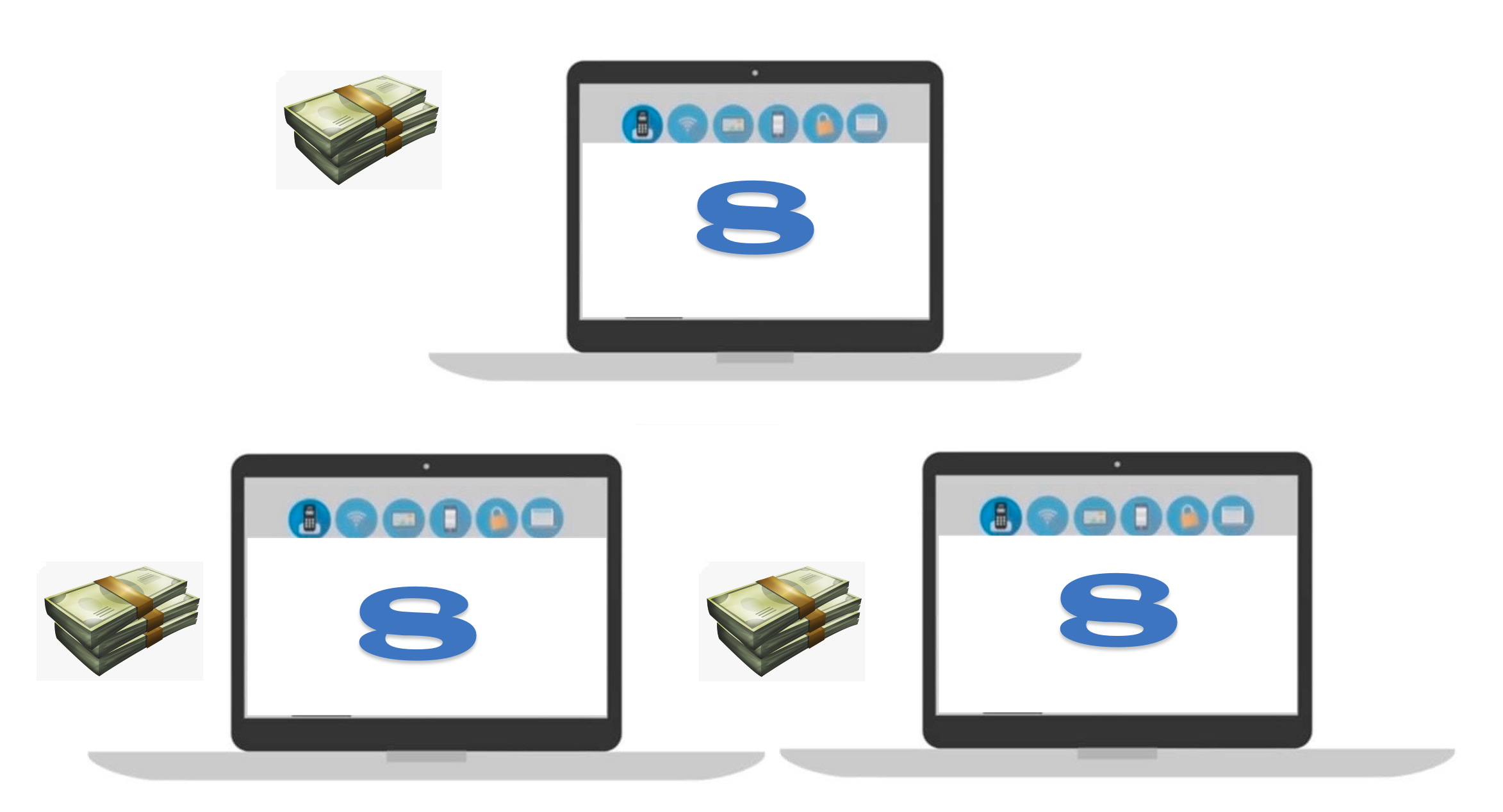 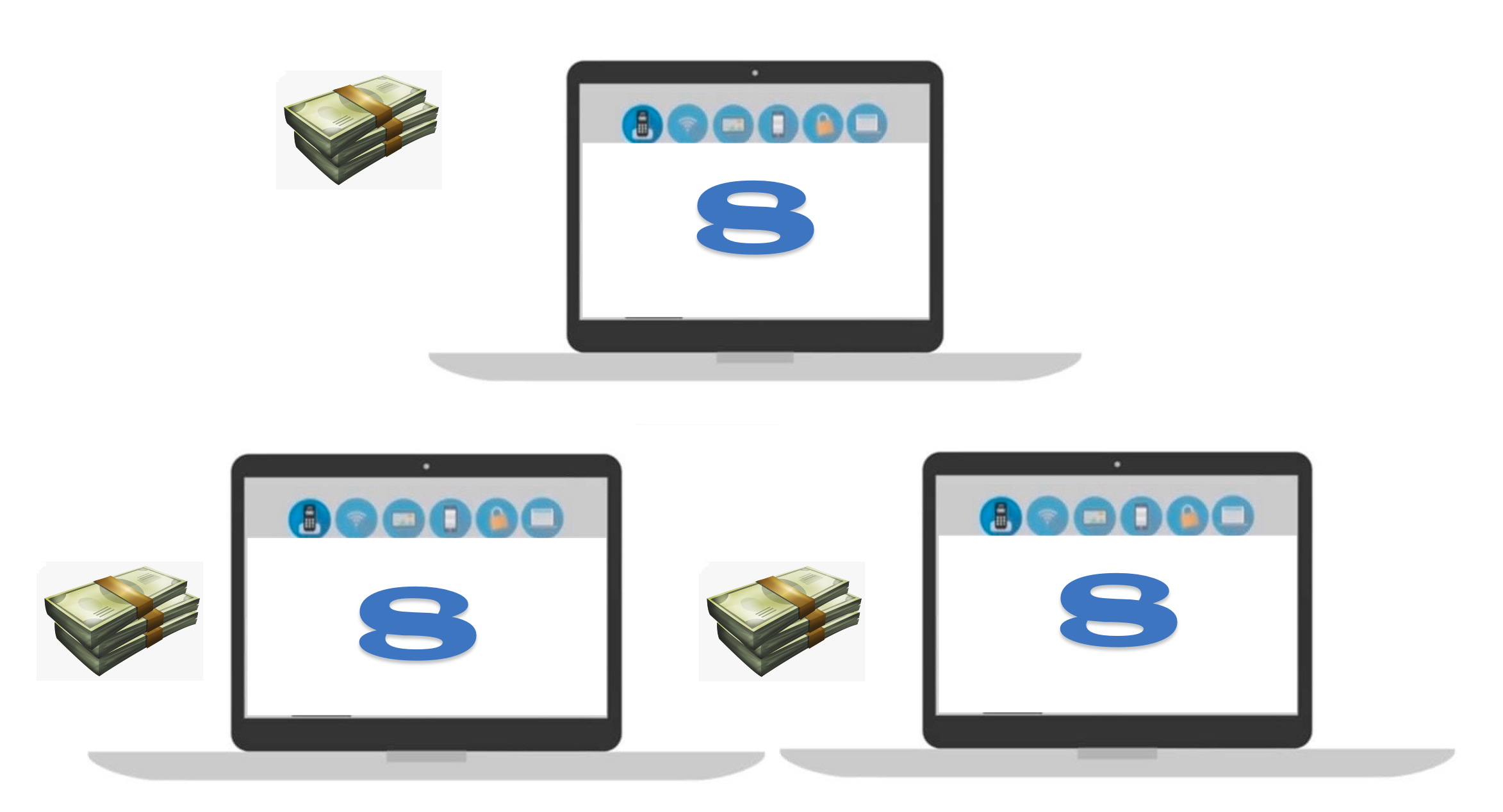 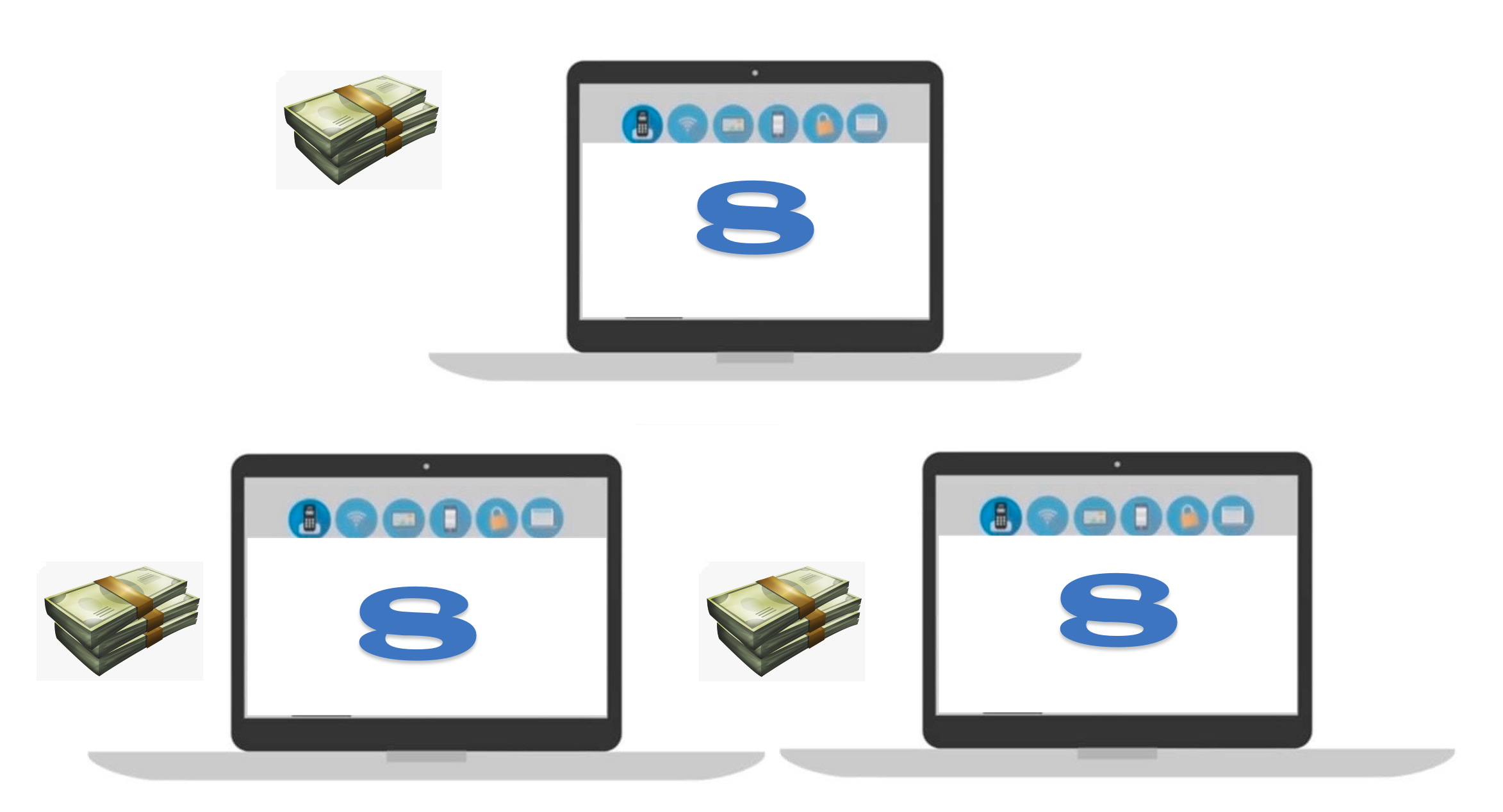 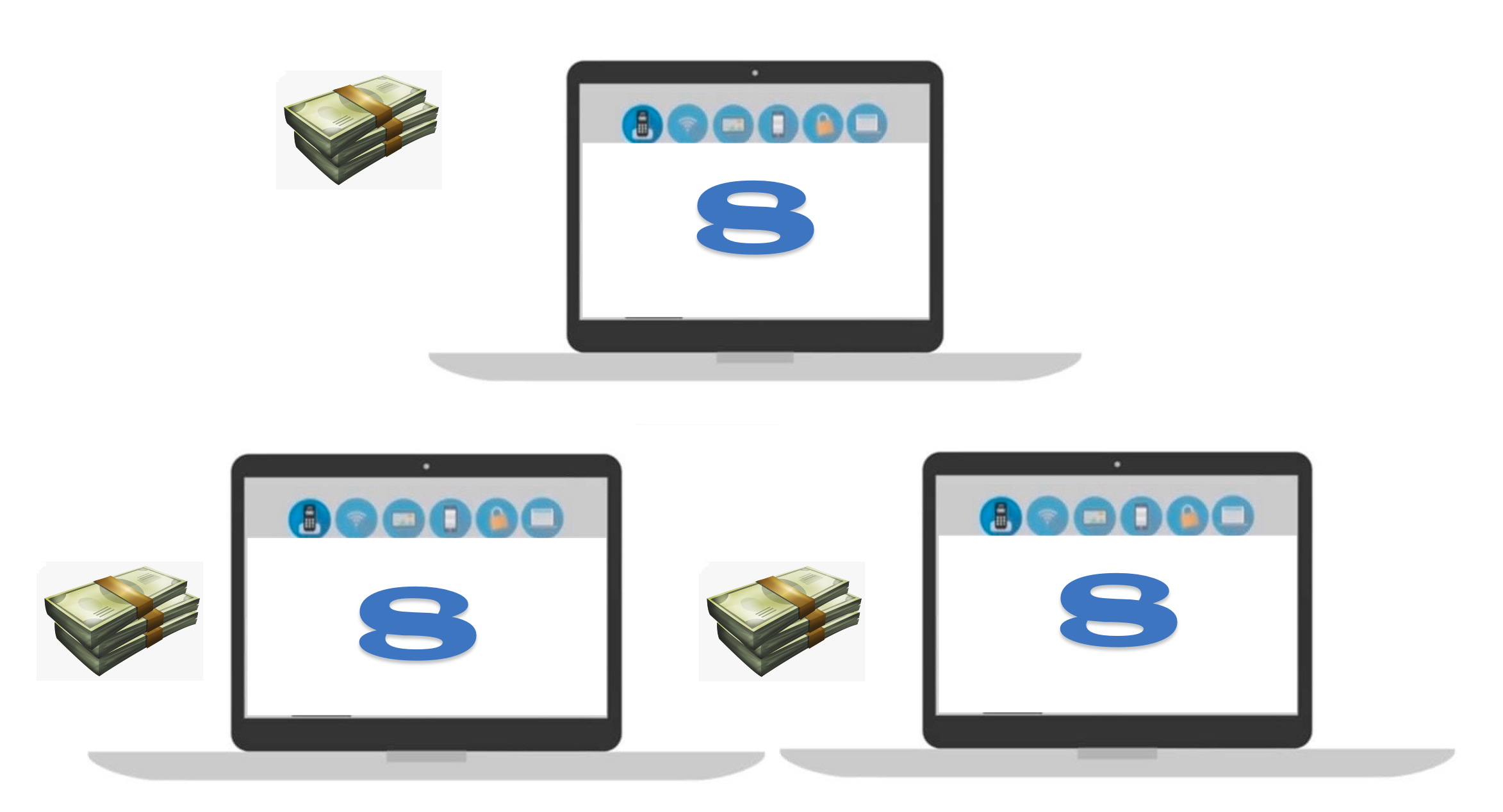 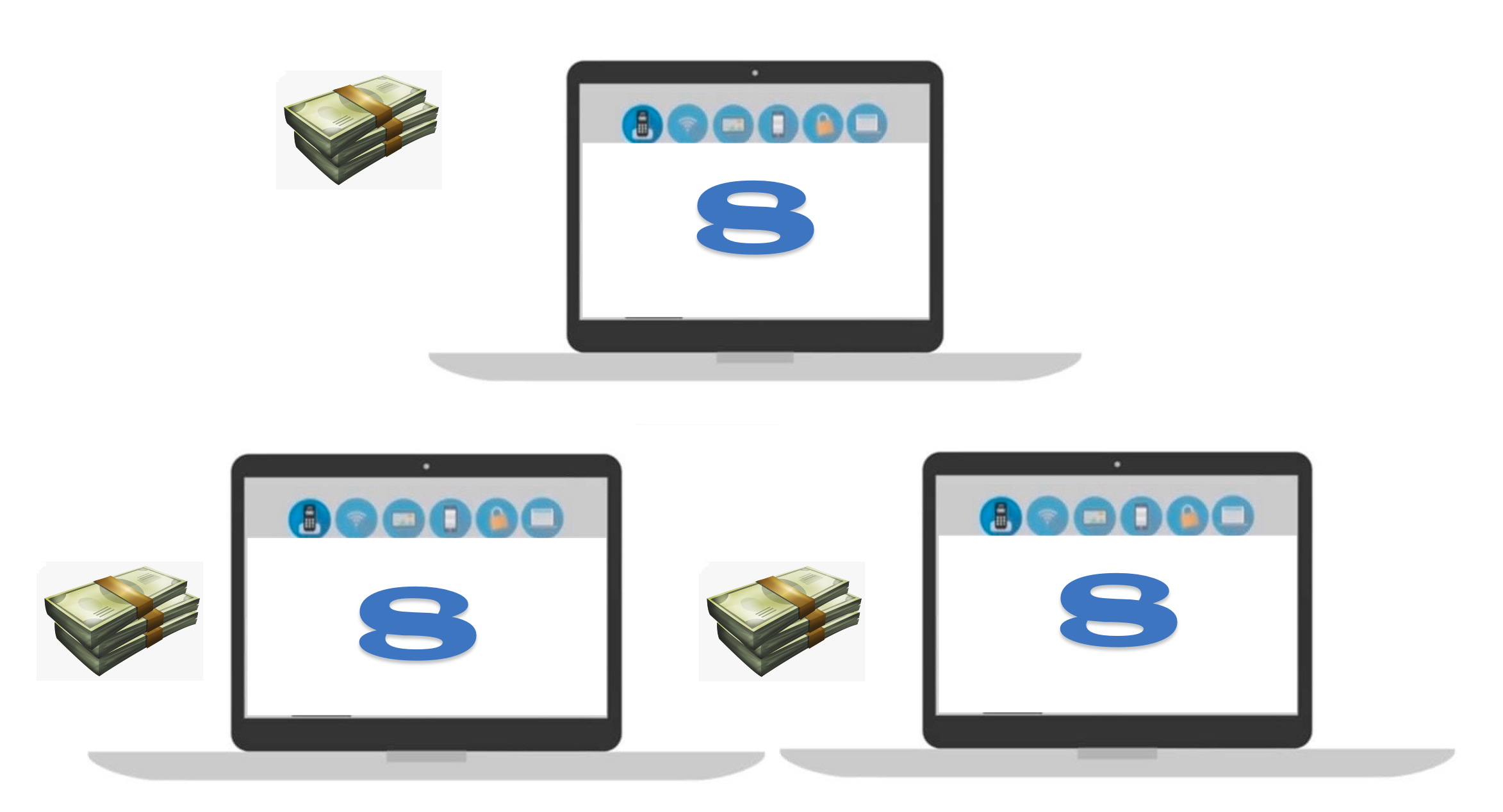 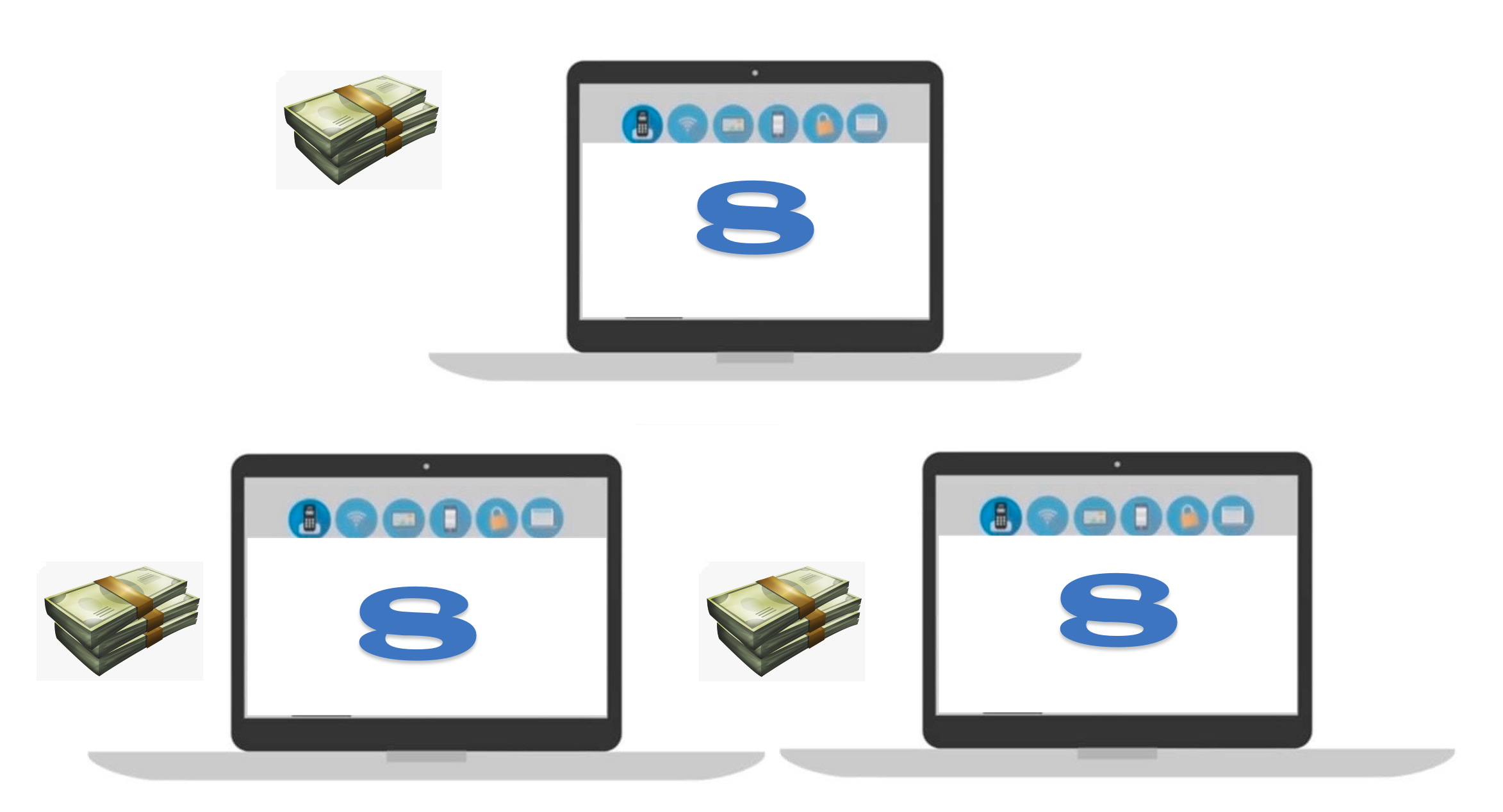 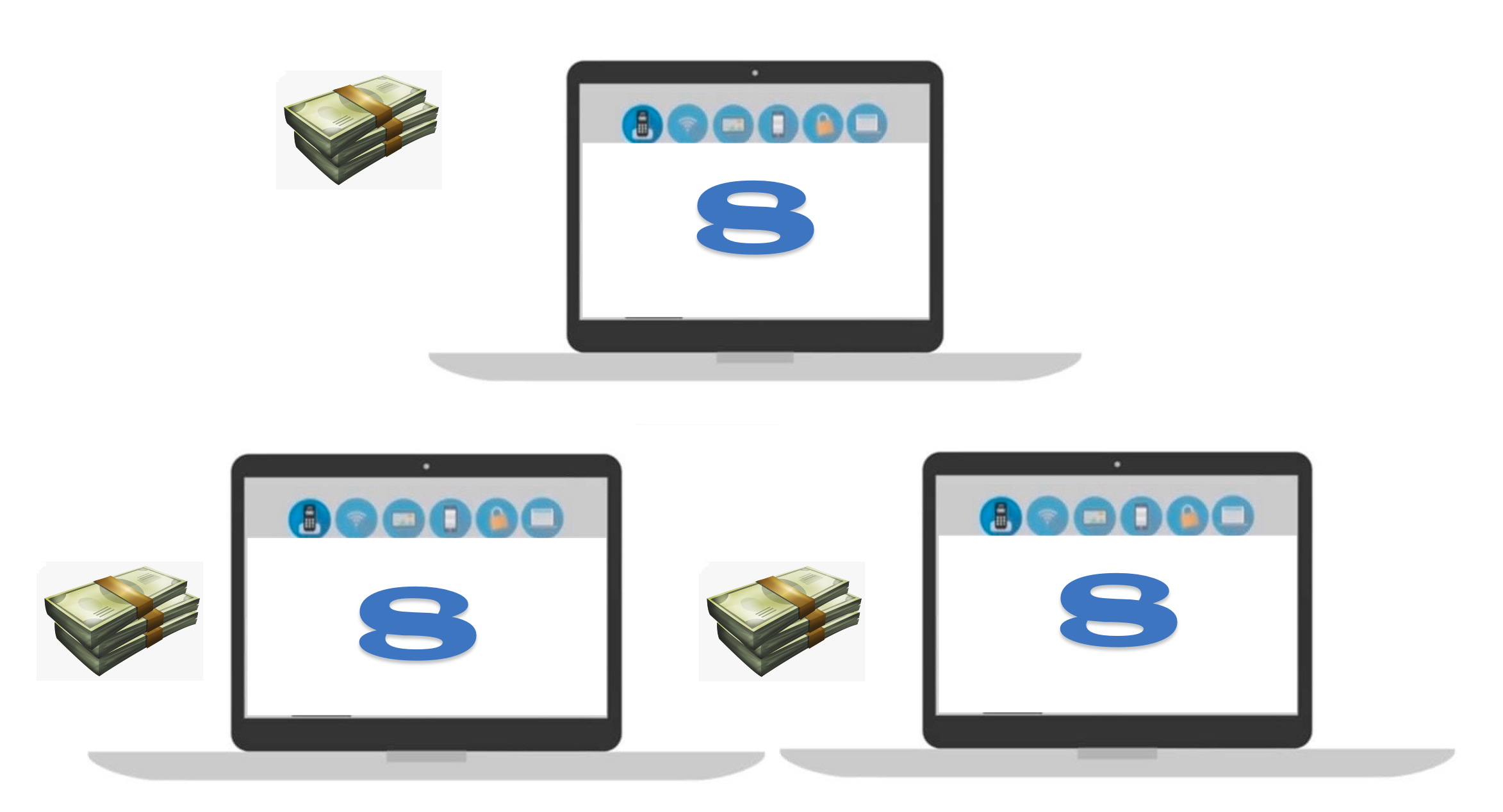 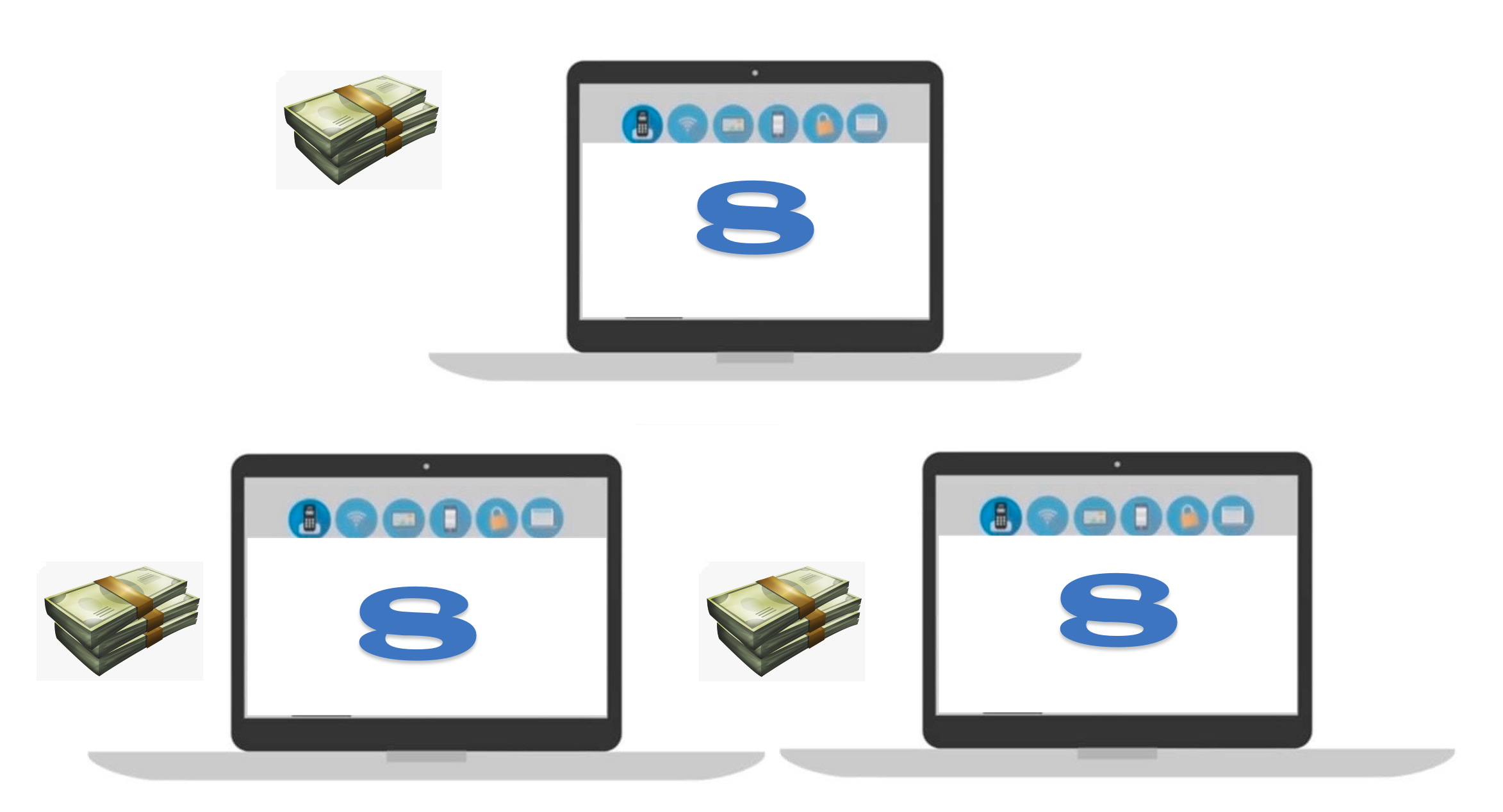 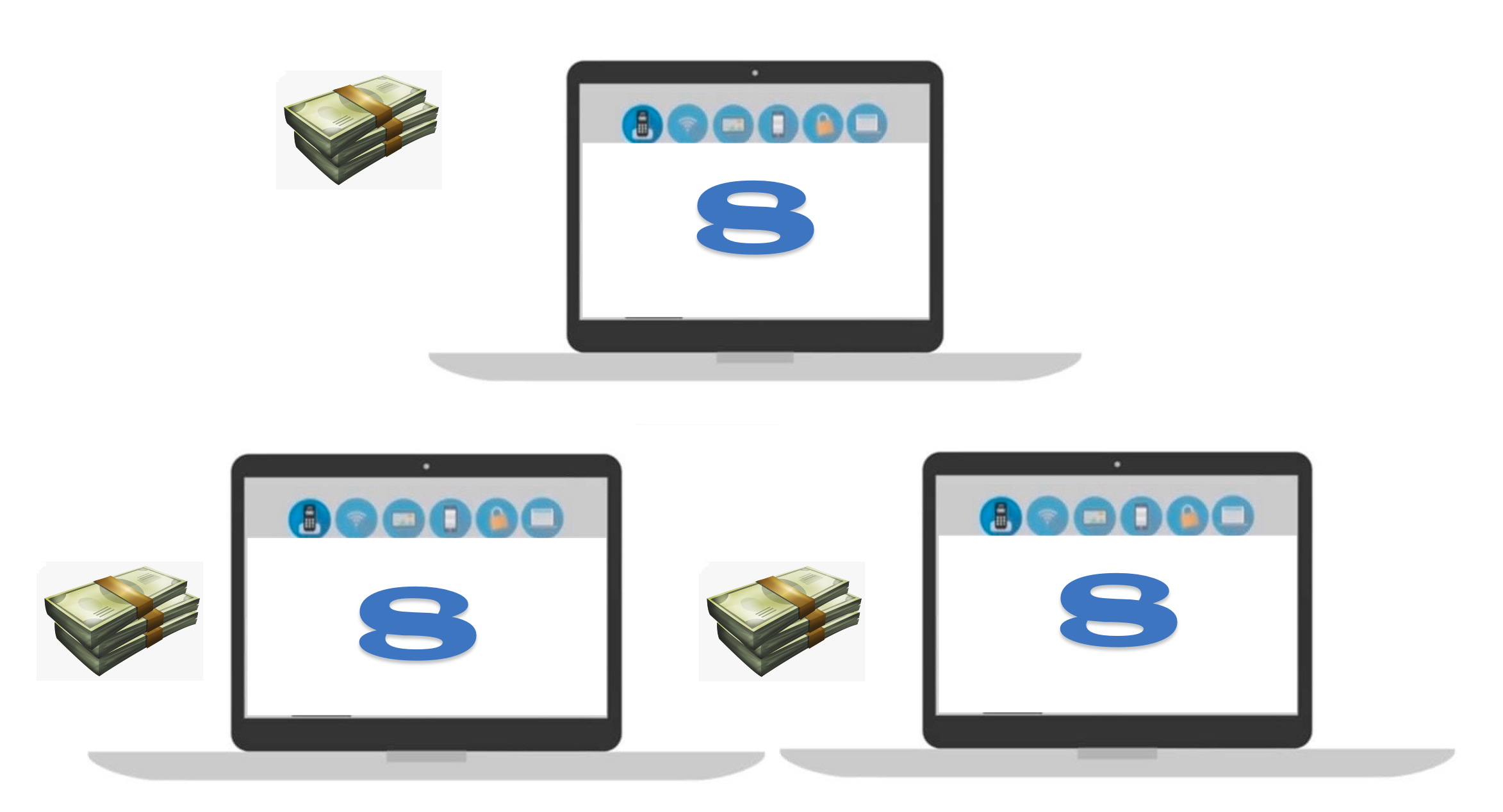 1200 SERVICIOS =RVP
BONO VICEPRESIDENTE EN MENOS DE 1 AÑO $40,000,000